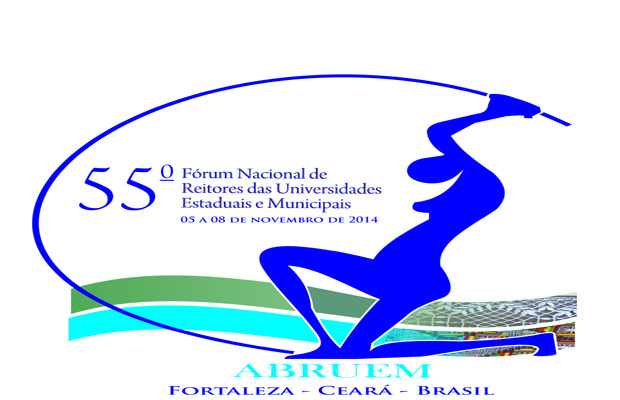 A CONTRIBUIÇÃO DA URCA PARA O DESENVOLVIMENTO REGIONAL DO CARIRI SUSTENTÁVEL: PROJETO GEOPARK ARARIPE
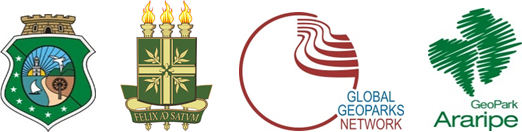 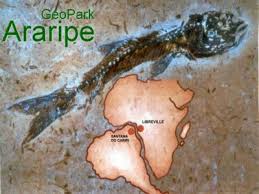 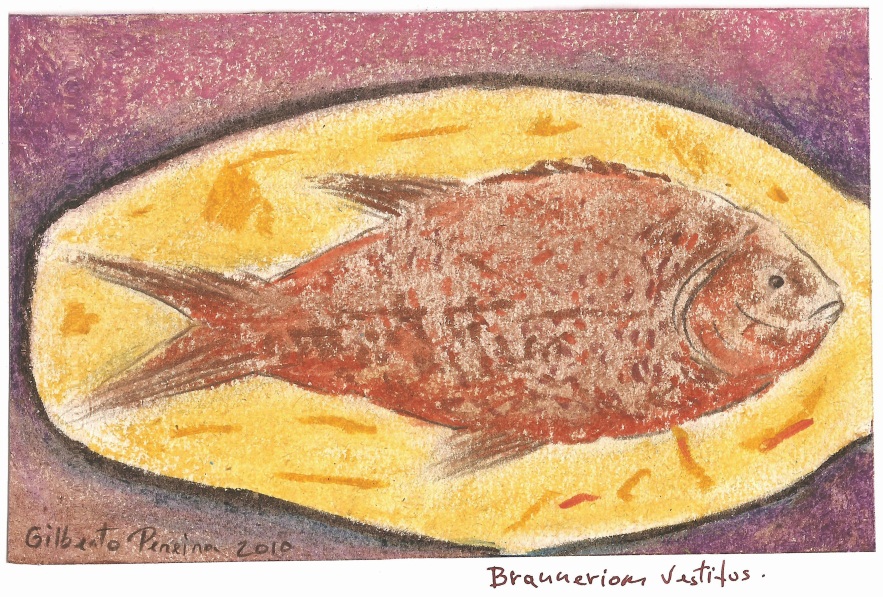 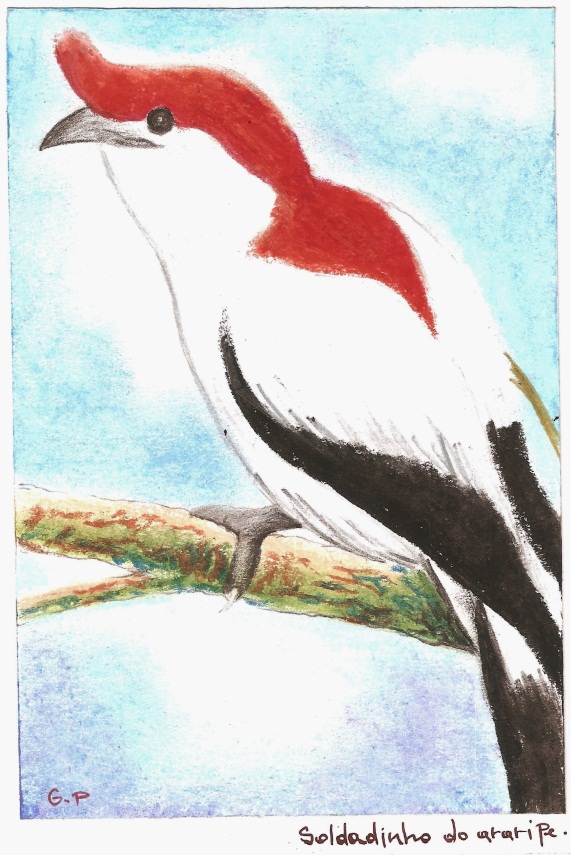 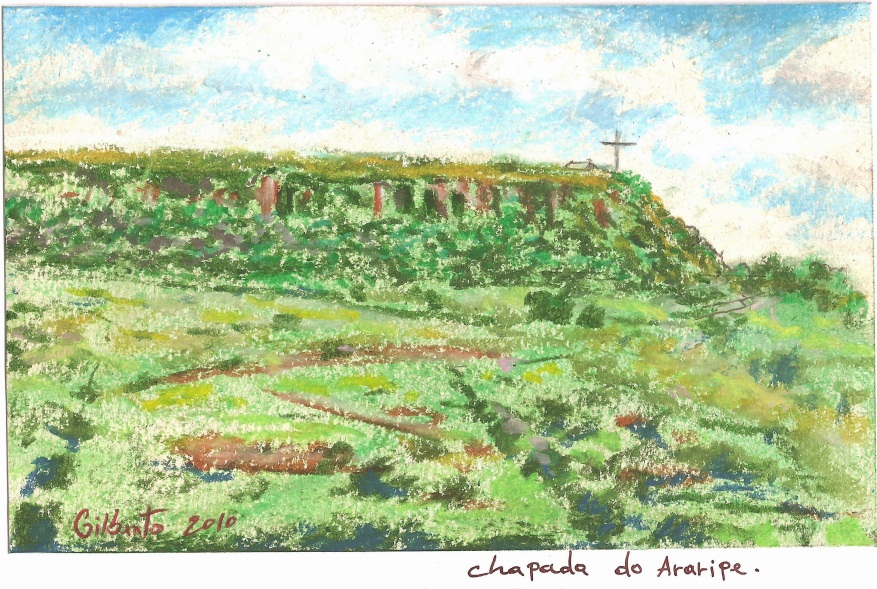 GEOPARK ARARIPE
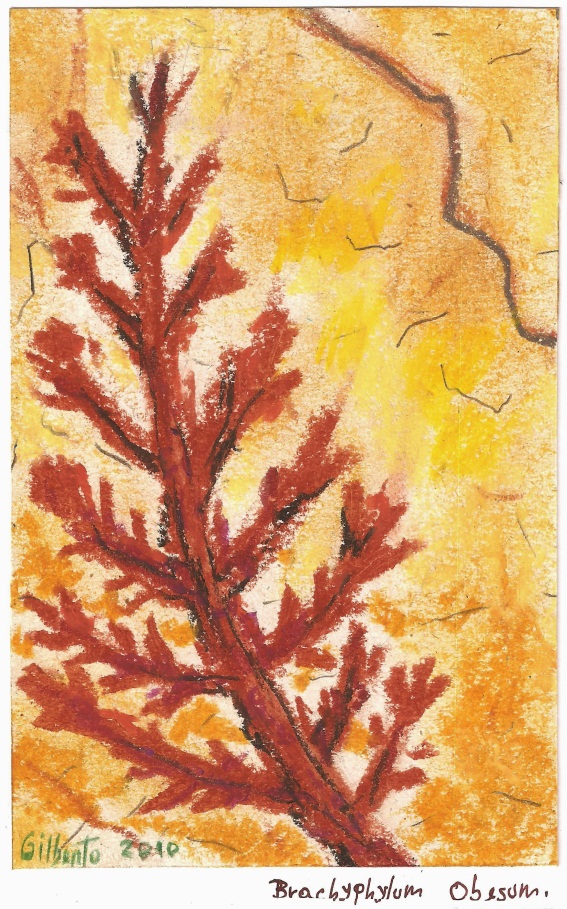 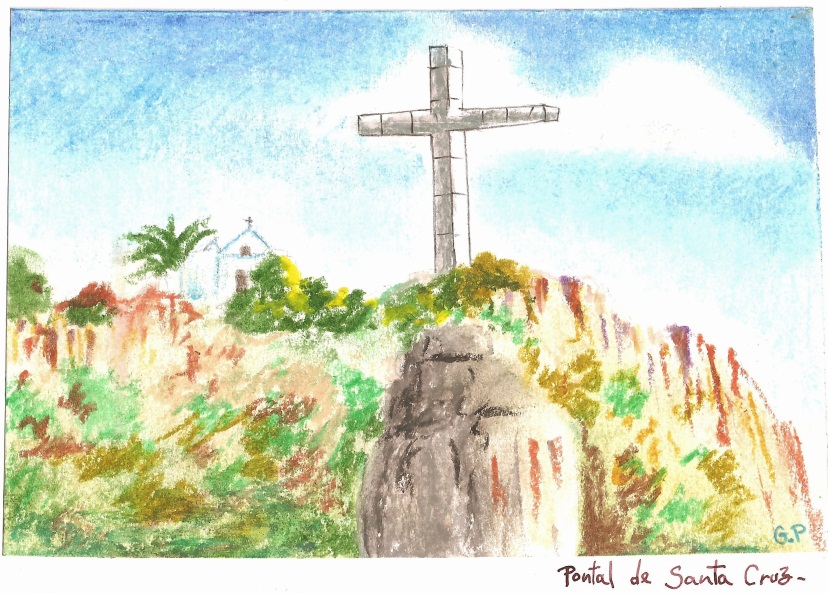 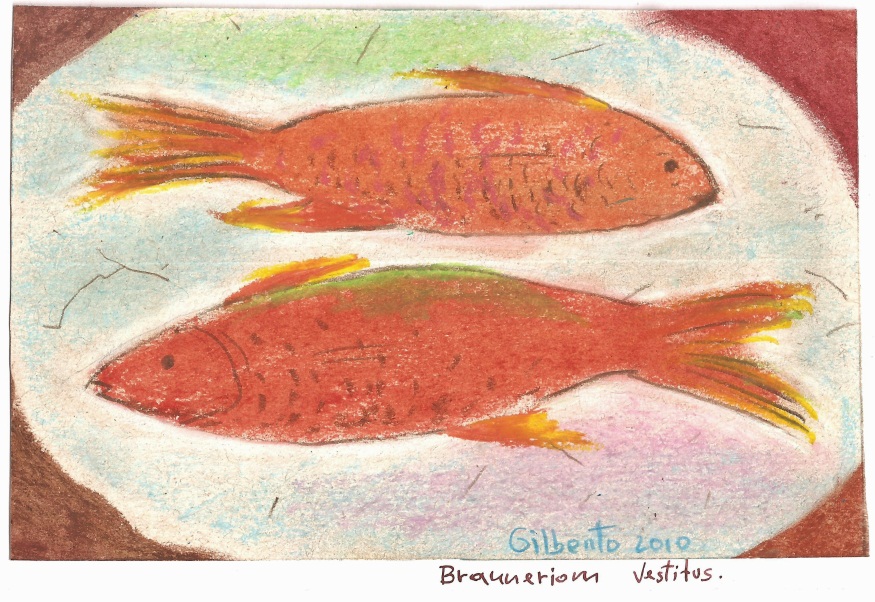 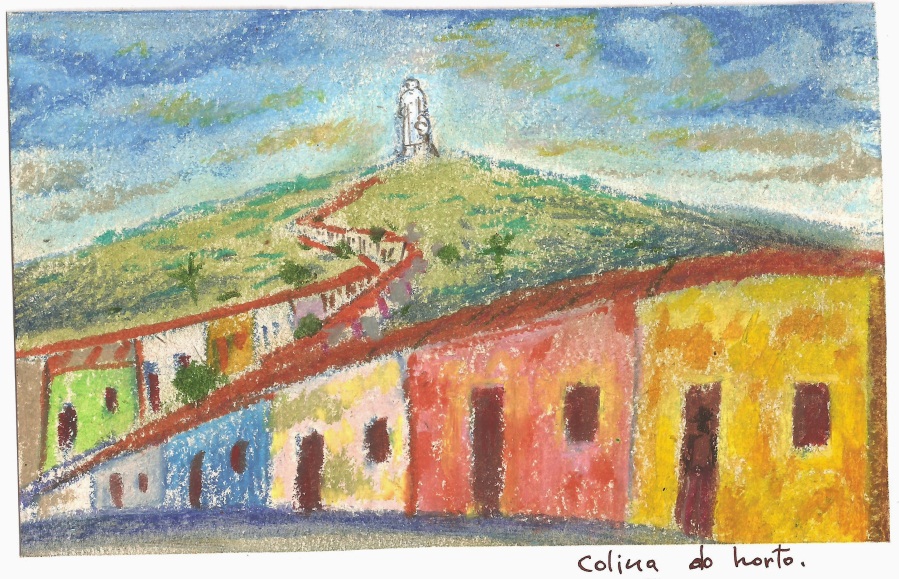 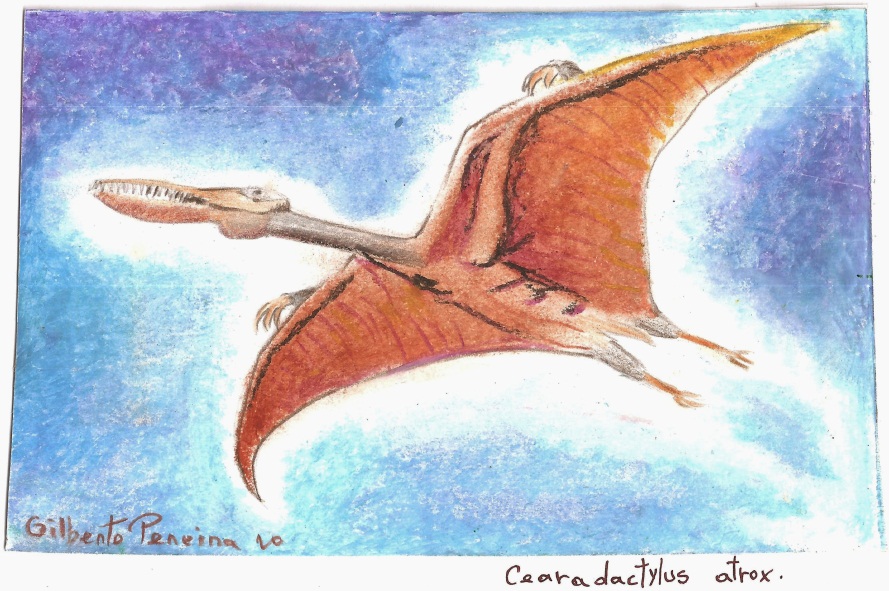 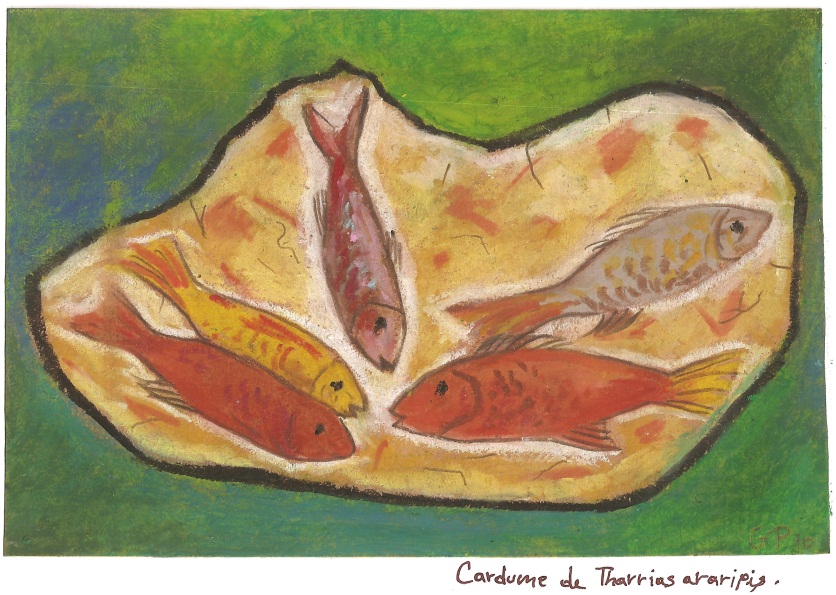 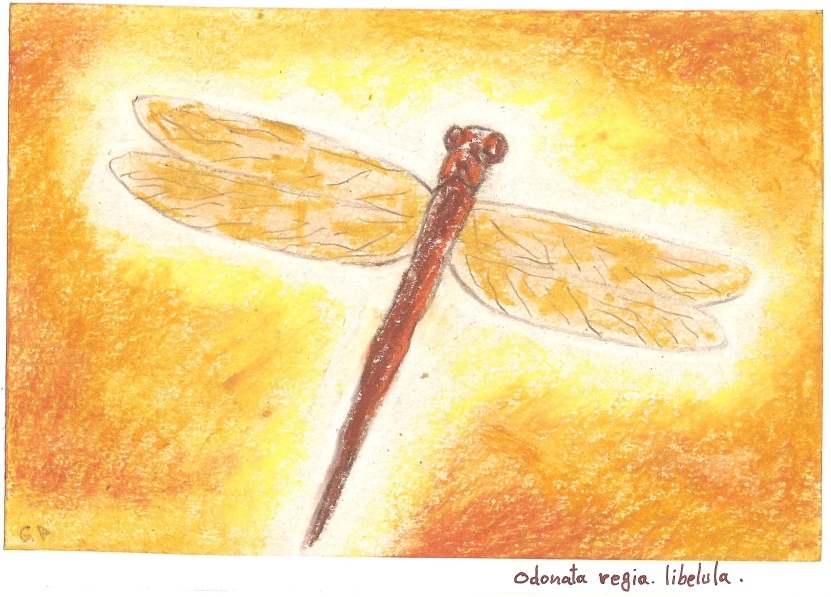 José Patrício Pereira Melo
Vice-Reitor da URCA
Coordenador Geopark Araripe
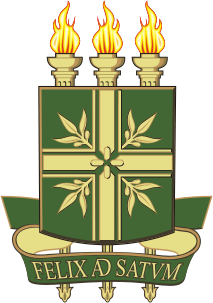 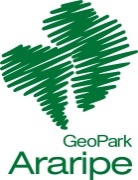 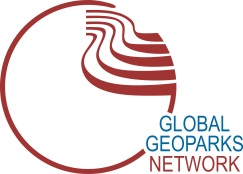 Planejamento Estratégico, julho de 2013
GEOPARK ARARIPE
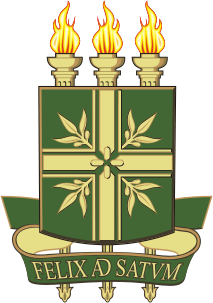 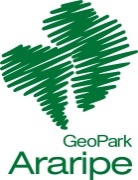 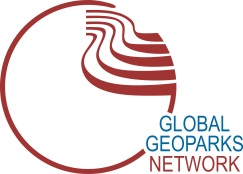 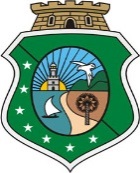 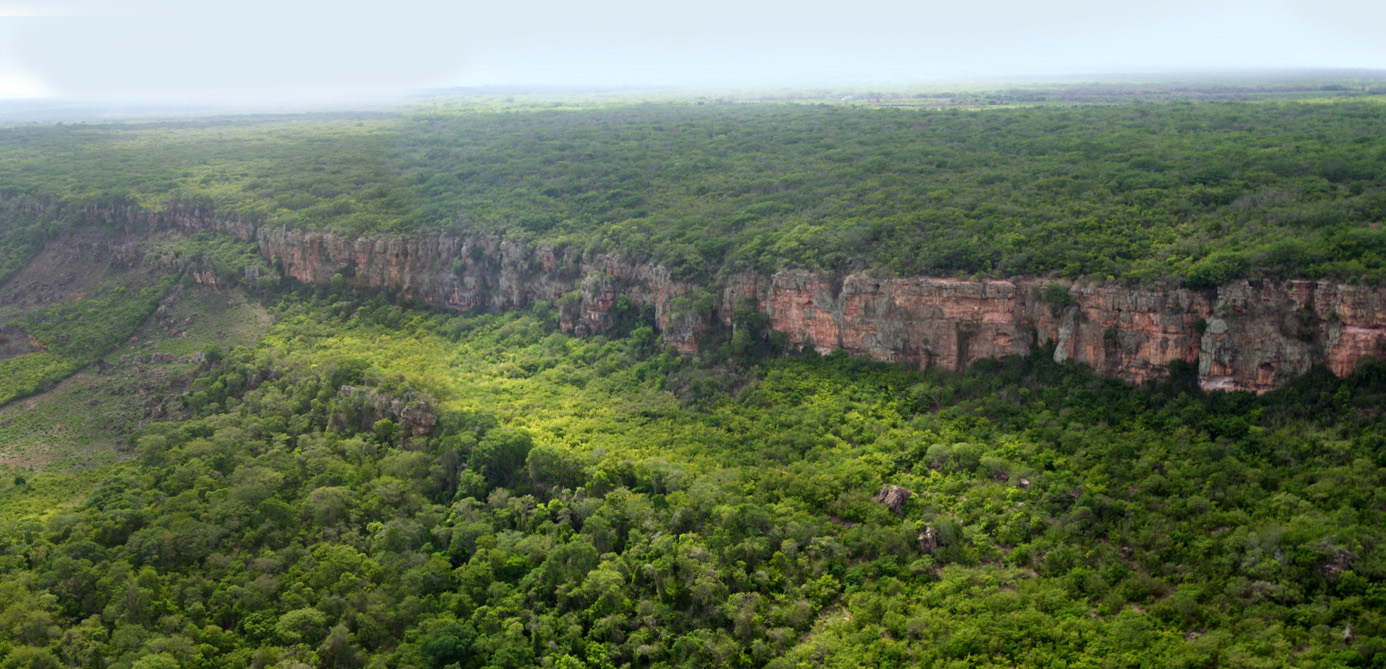 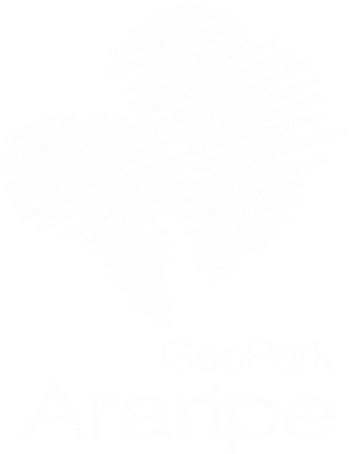 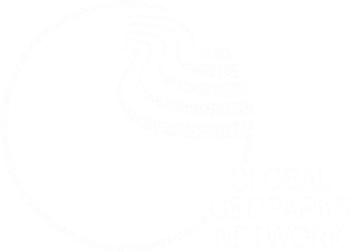 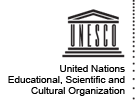 The Global Network of National Geoparks (GGN - Global Geoparks Network) is a voluntary network of Global Geoparks supported by UNESCO. The GGN is a dynamic network where members are committed to work together and exchange ideas of best practise and join in common projects to raise the quality standards of all products and practises of a Global Geopar
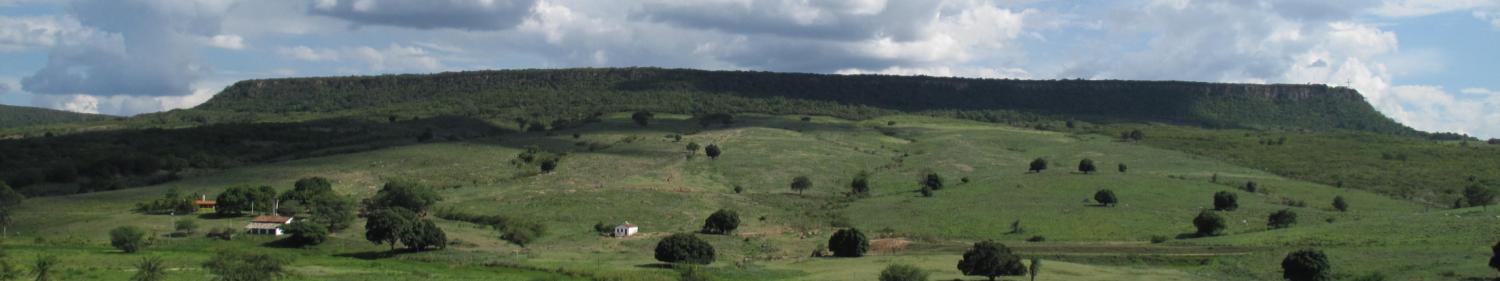 Chapada do Araripe - Geopark Araripe (2014)
TRIPÉ DE AÇÕES DO GEOPARK ARARIPE
GEOPARK ARARIPE
GEOTURISMO
EDUCAÇÃO
GEOCONSERVAÇÃO
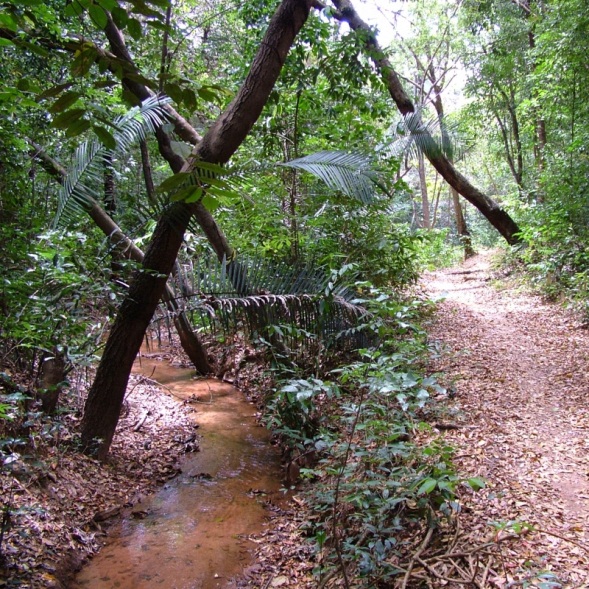 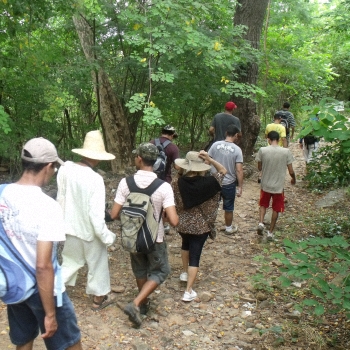 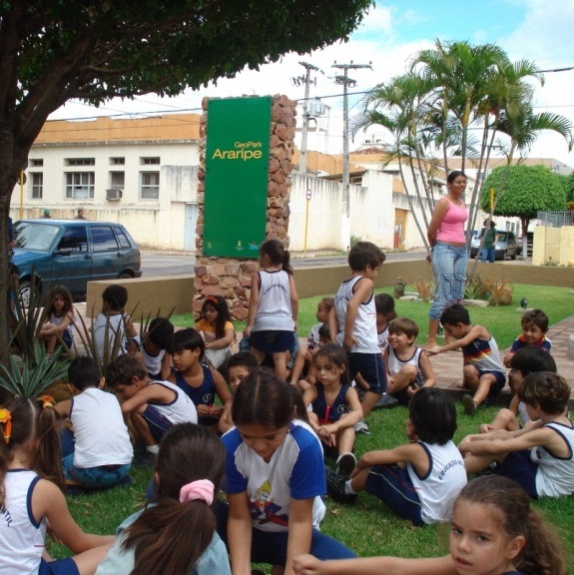 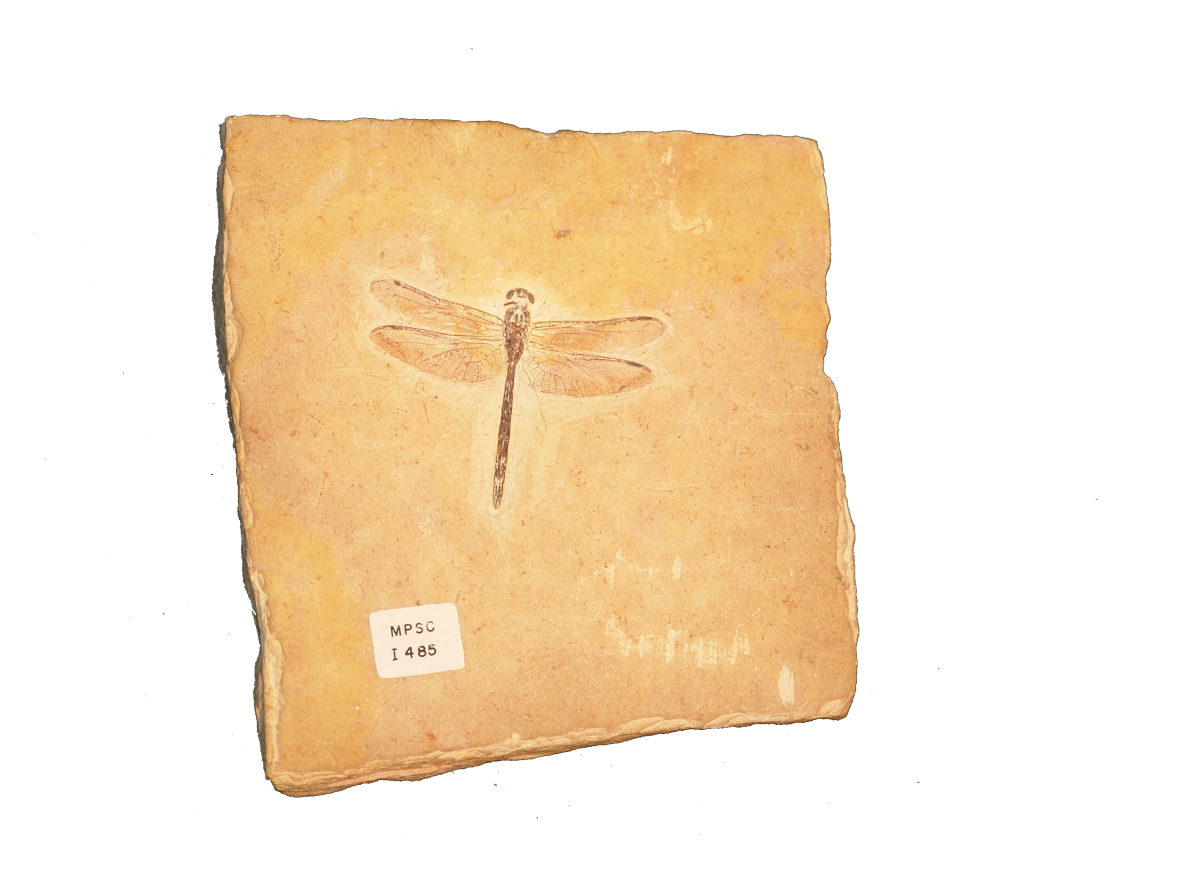 Reconhecido pela  Rede  Global  de  Geoparques,  sob  os  auspícios  da  UNESCO,  em  2006, como o primeiro geoparque das Américas, teve sua origem associada a uma iniciativa  da  Universidade  Regional  do  Cariri  (URCA),  em  parceria  com  o Governo  do  Estado  do  Ceará.
GEOPARK ARARIPE
Rua Carolino Sucupira S/N
Crato – Ceará - Brasil
fone 0xx88 3102 1237
www.geoparkararipe.org.br
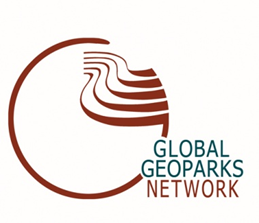 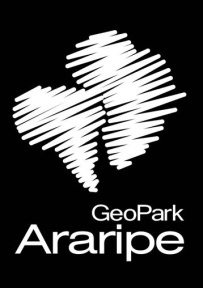 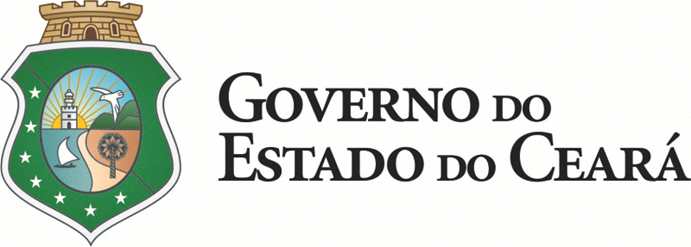 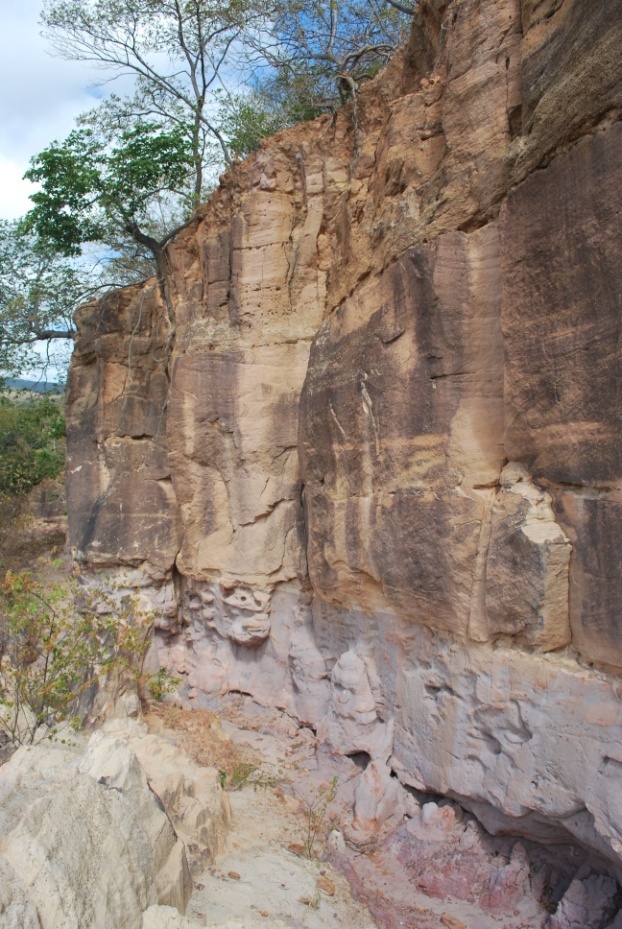 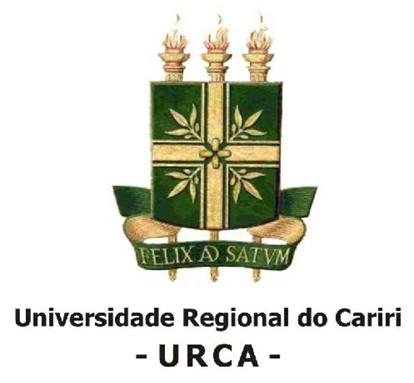 CHAPADA DO ARARIPE, PATRIMÔNIO CULTURA  E AMBIENTAL GLOBAL
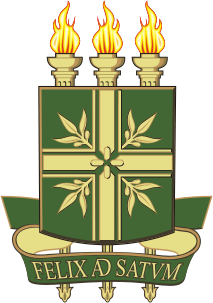 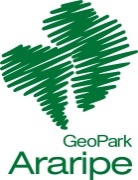 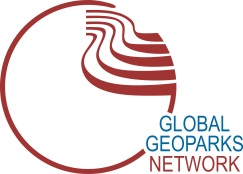 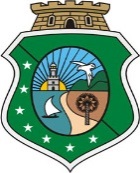 PATRIMÔNIO GEOLÓGICO
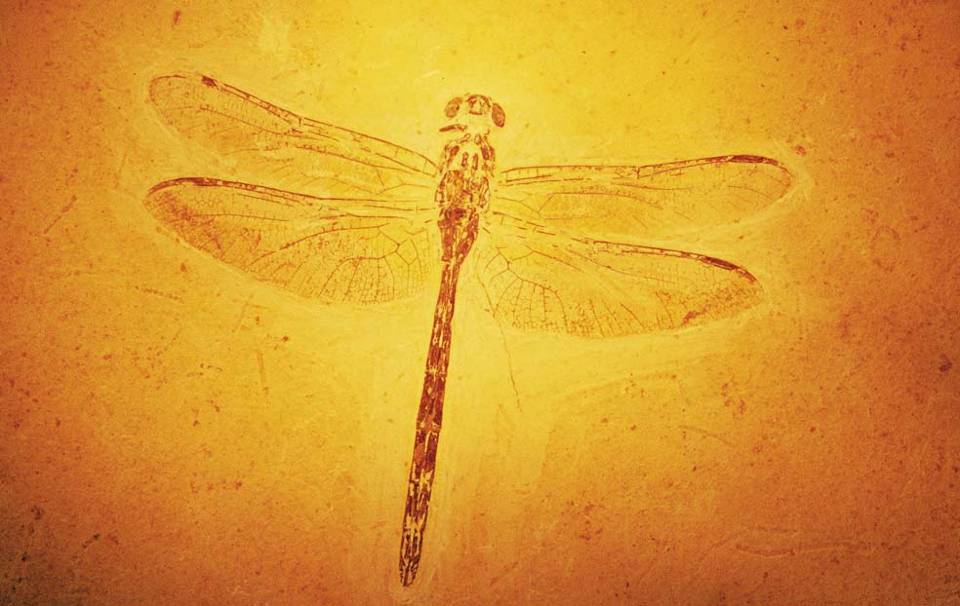 PATRIMÔNIO PALEONTOLÓGICO
Chordulagomphus araripensis
PATRIMÔNIO GEOMORFOLÓGICO
PATRIMÔNIO ARQUEOLÓGICO
BIODIVERSIDADE
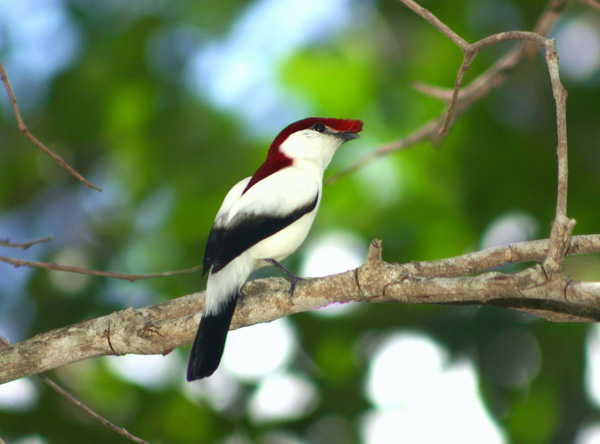 GEOPARK ARARIPE
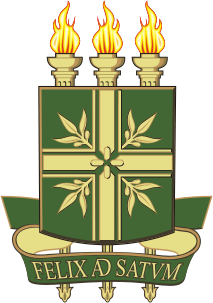 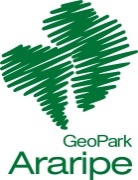 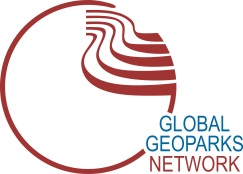 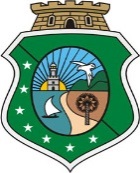 Turismo
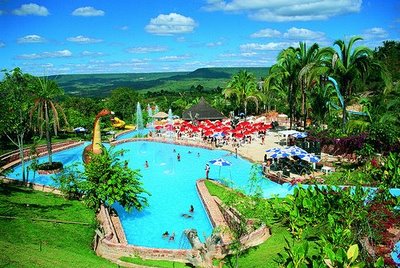 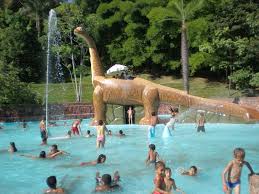 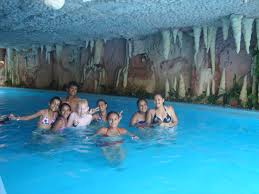 BARBALHA – ARAJARA PARK
Crato – Sede do Geopark AraripeTrilhas – Floresta Nacional do Araripe
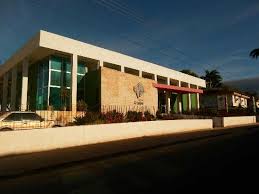 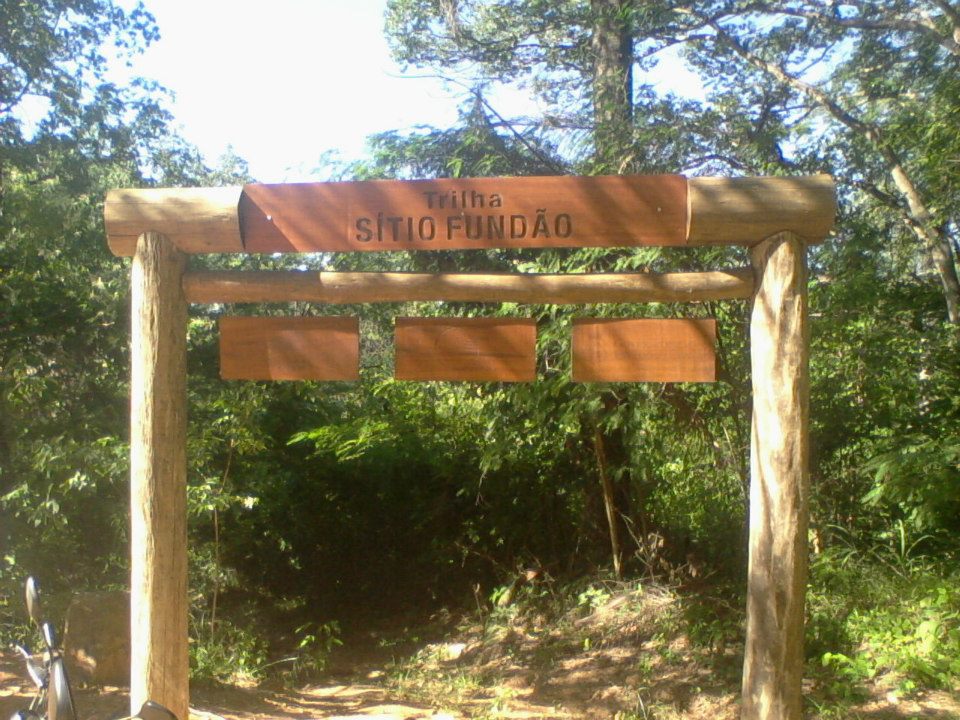 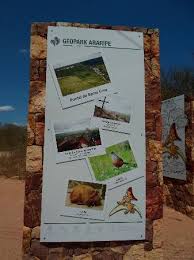 Religiosidade – Juazeiro do Norte
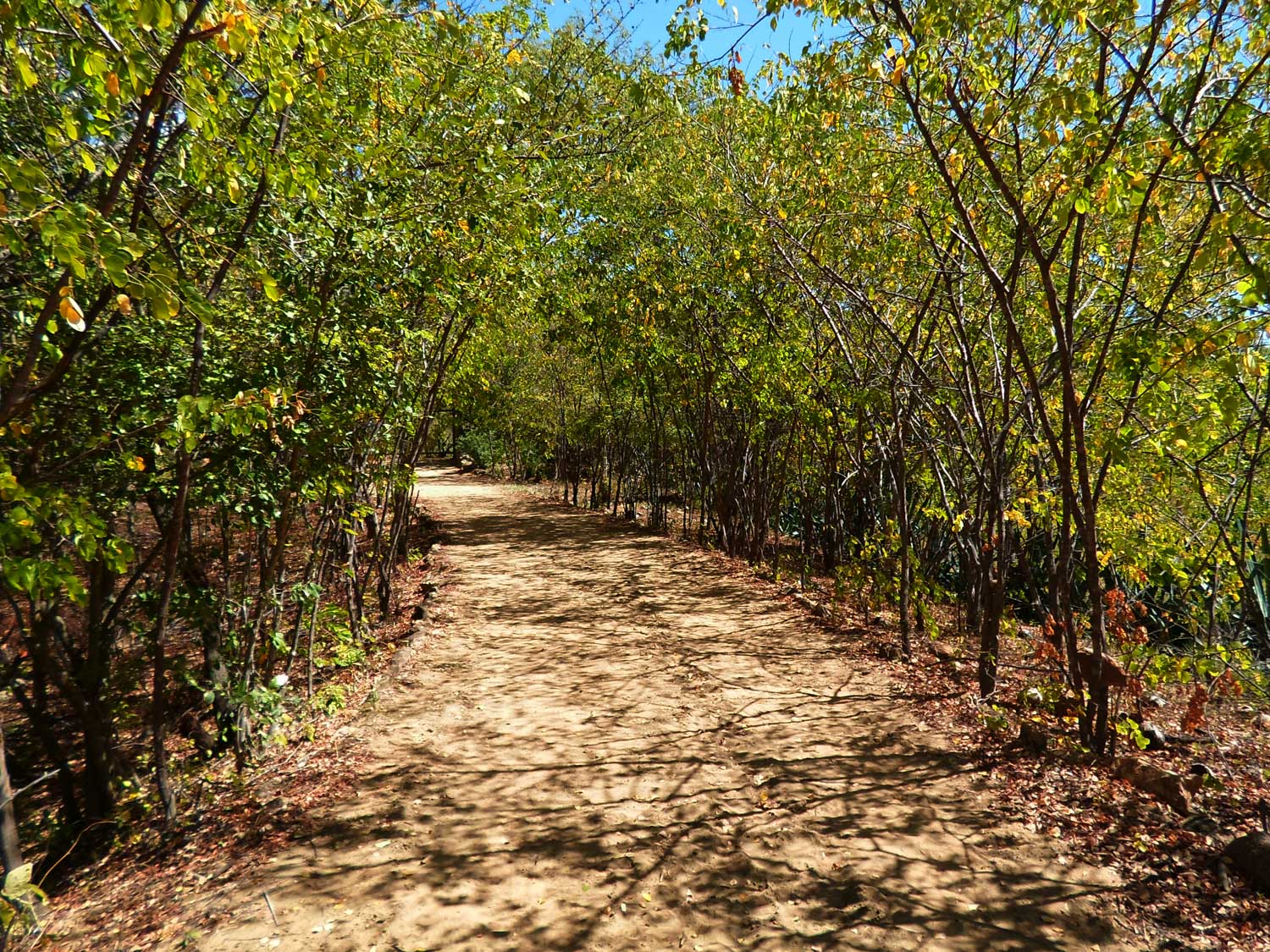 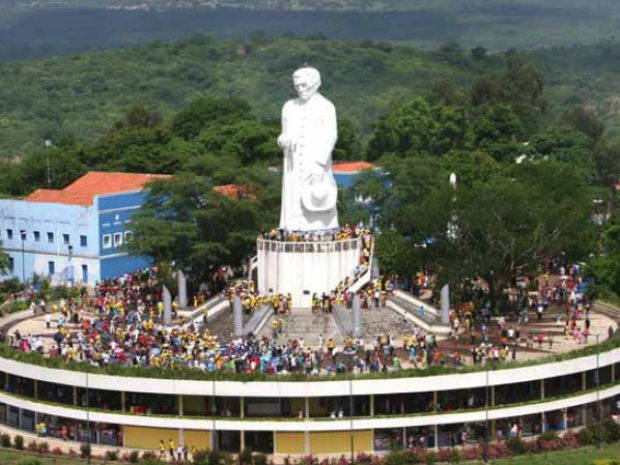 Negócios
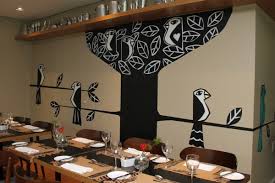 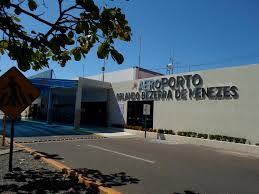 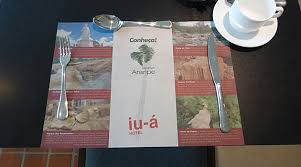 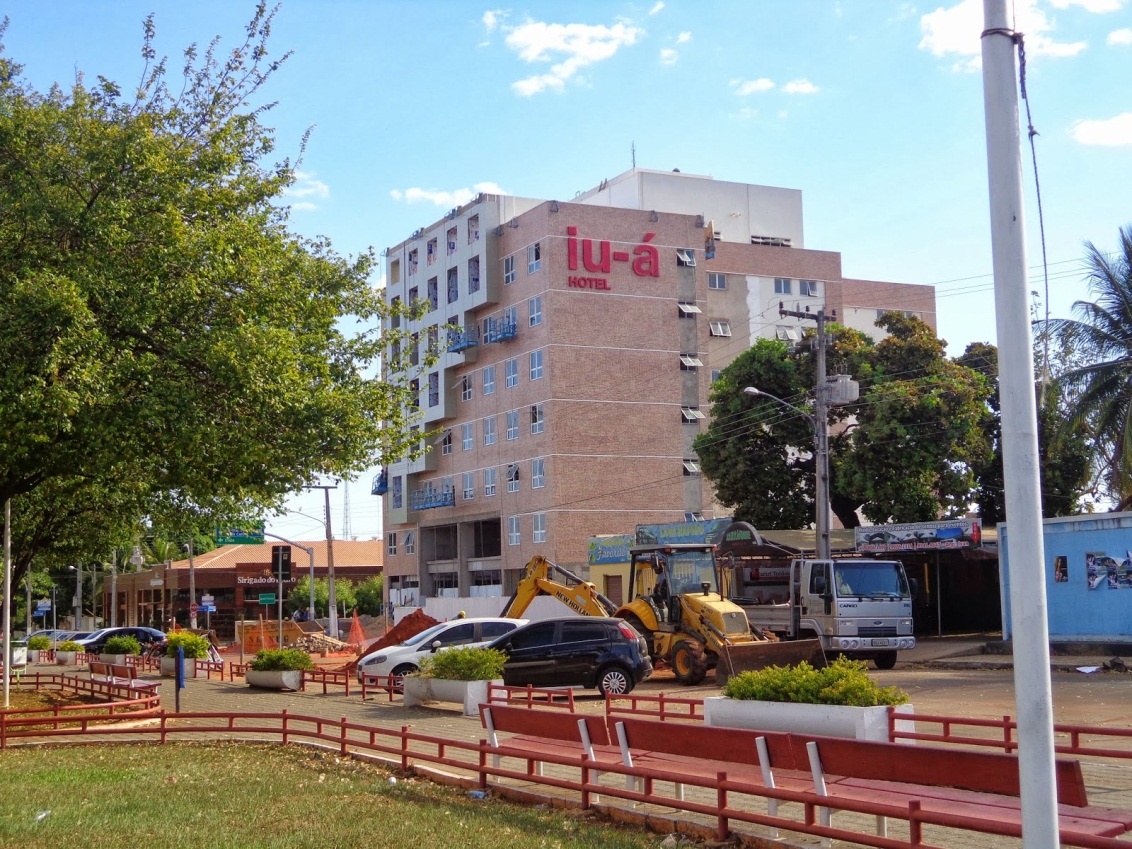 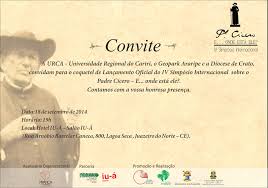 Artesanato, cordel....
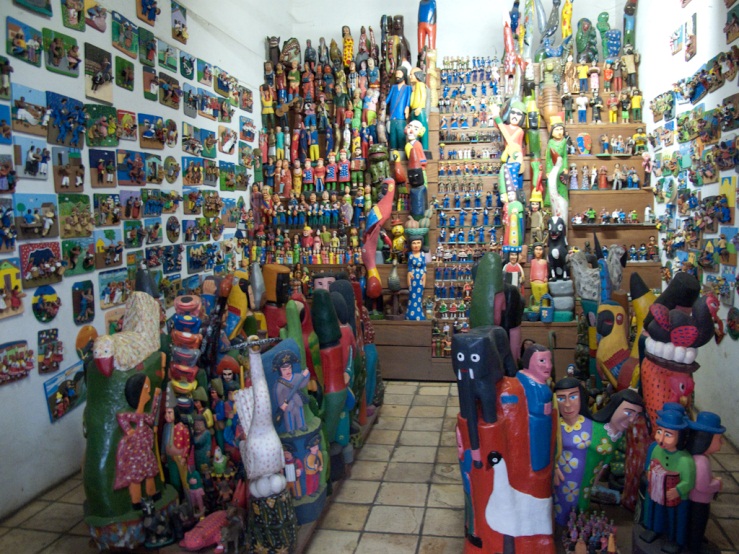 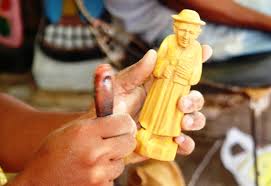 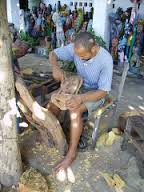 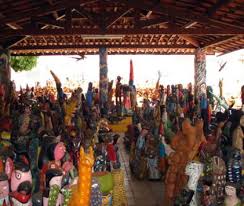 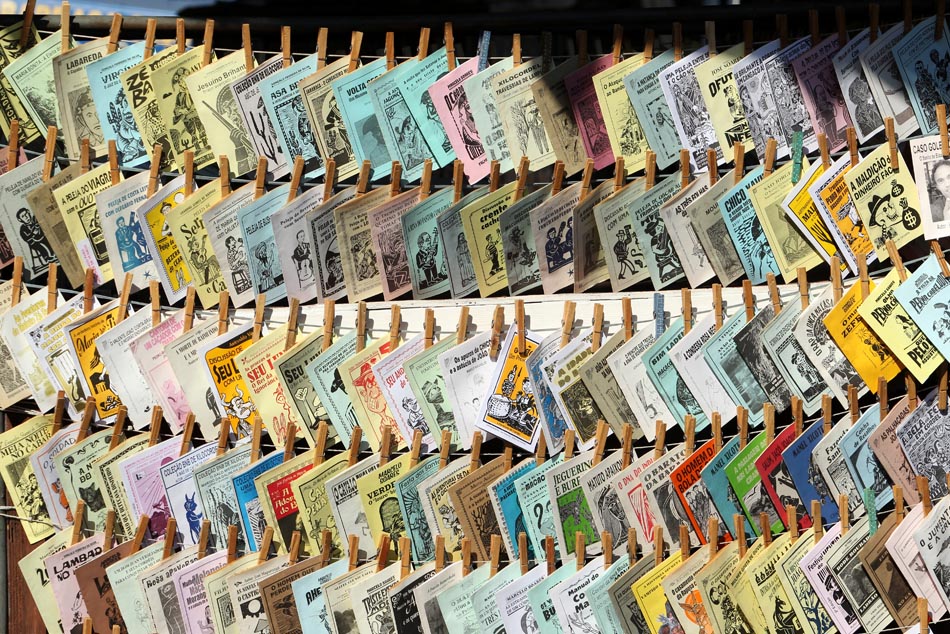 GEOPARK ARARIPE
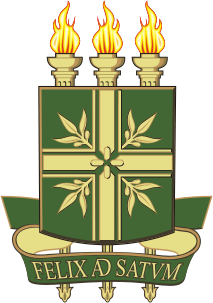 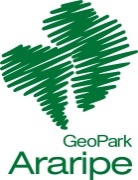 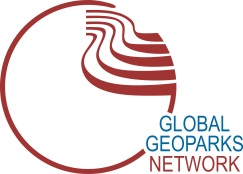 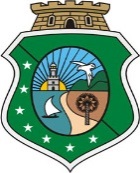 GEOPARK ARARIPE
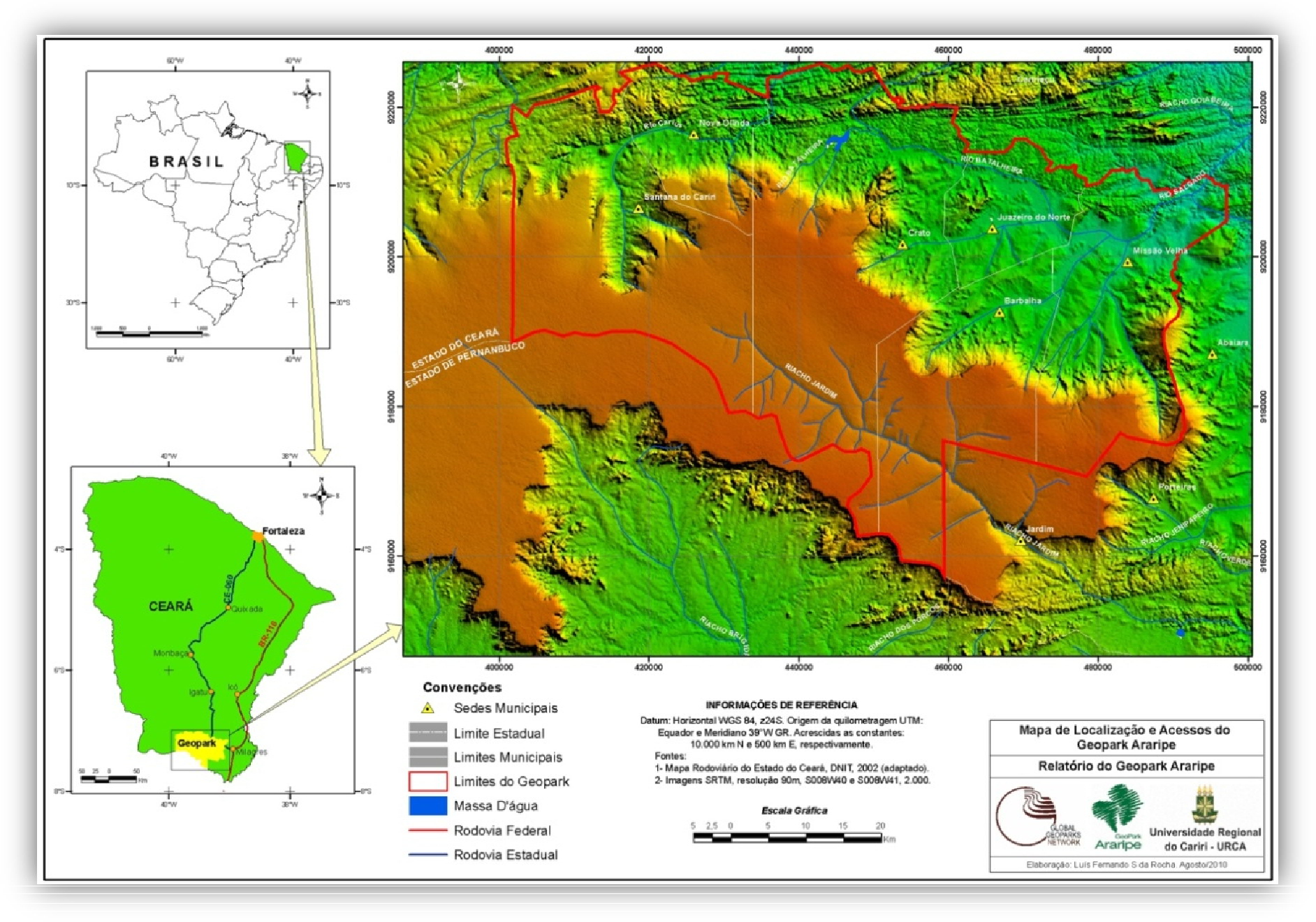 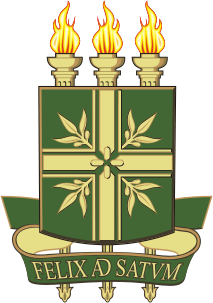 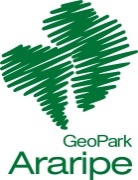 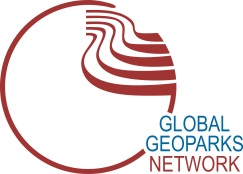 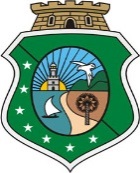 GEOPARK ARARIPE
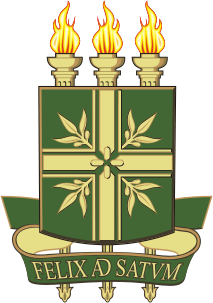 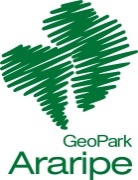 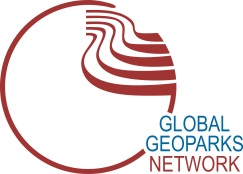 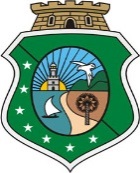 Casa Grande e o Museu do Homem Kariri em Nova Olinda
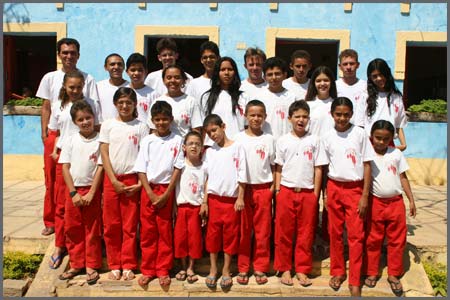 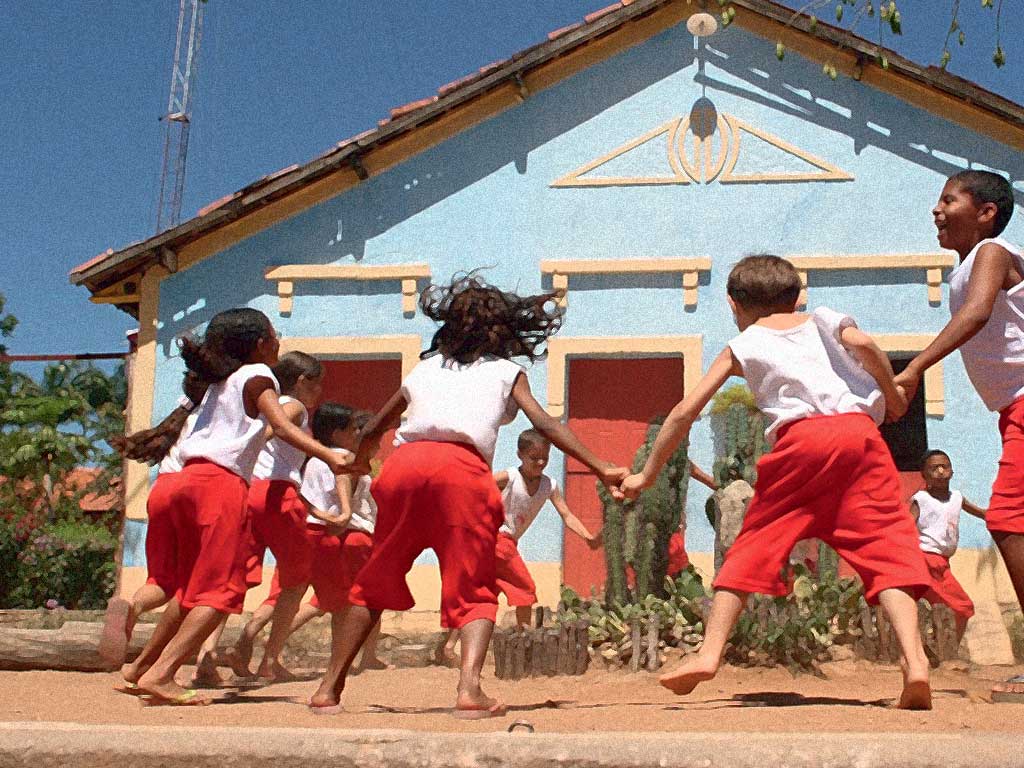 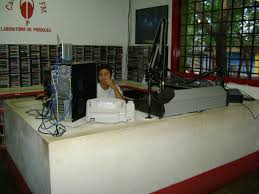 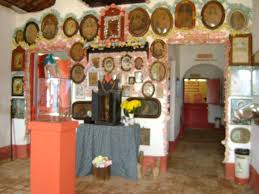 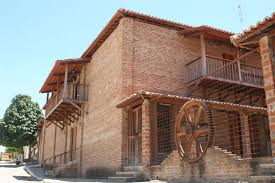 Teatro Violeta Arraes – Nova Olinda
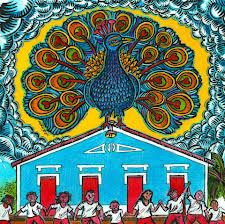 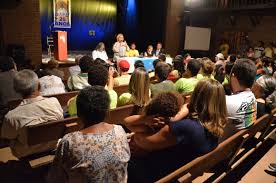 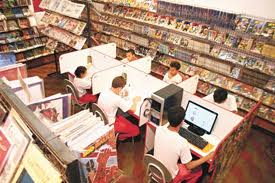 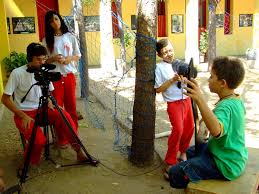 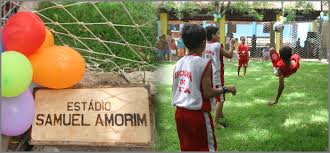 Museu de Paleontologia – Santana do Cariri
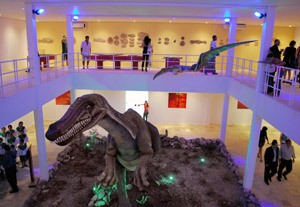 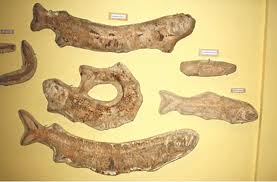 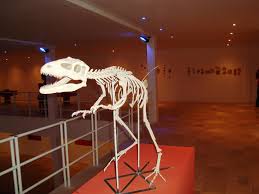 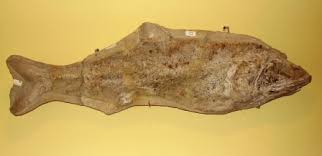 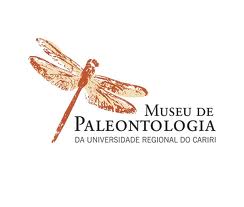 AÇÃO RELEVANTE
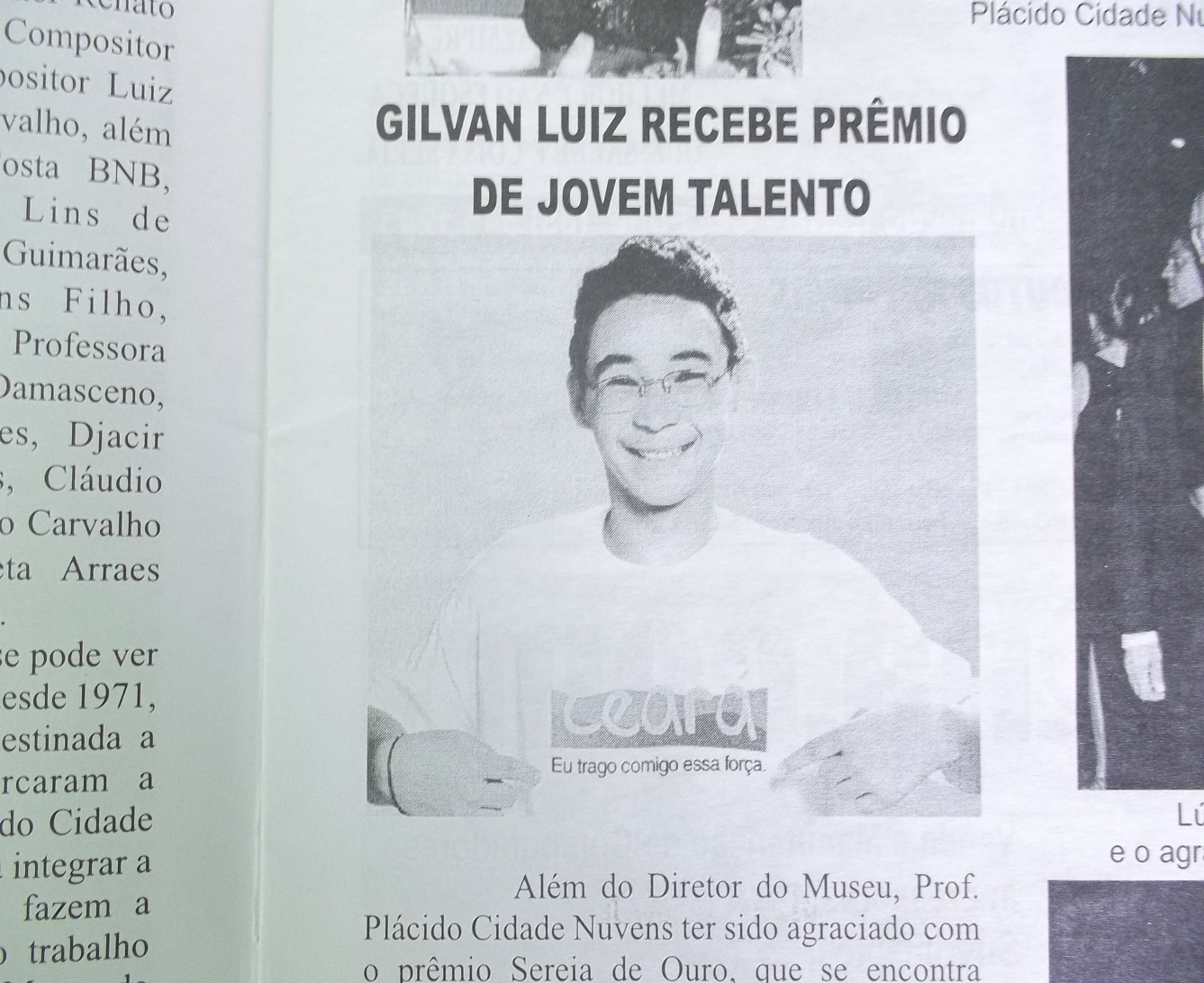 AÇÃO RELEVANTE
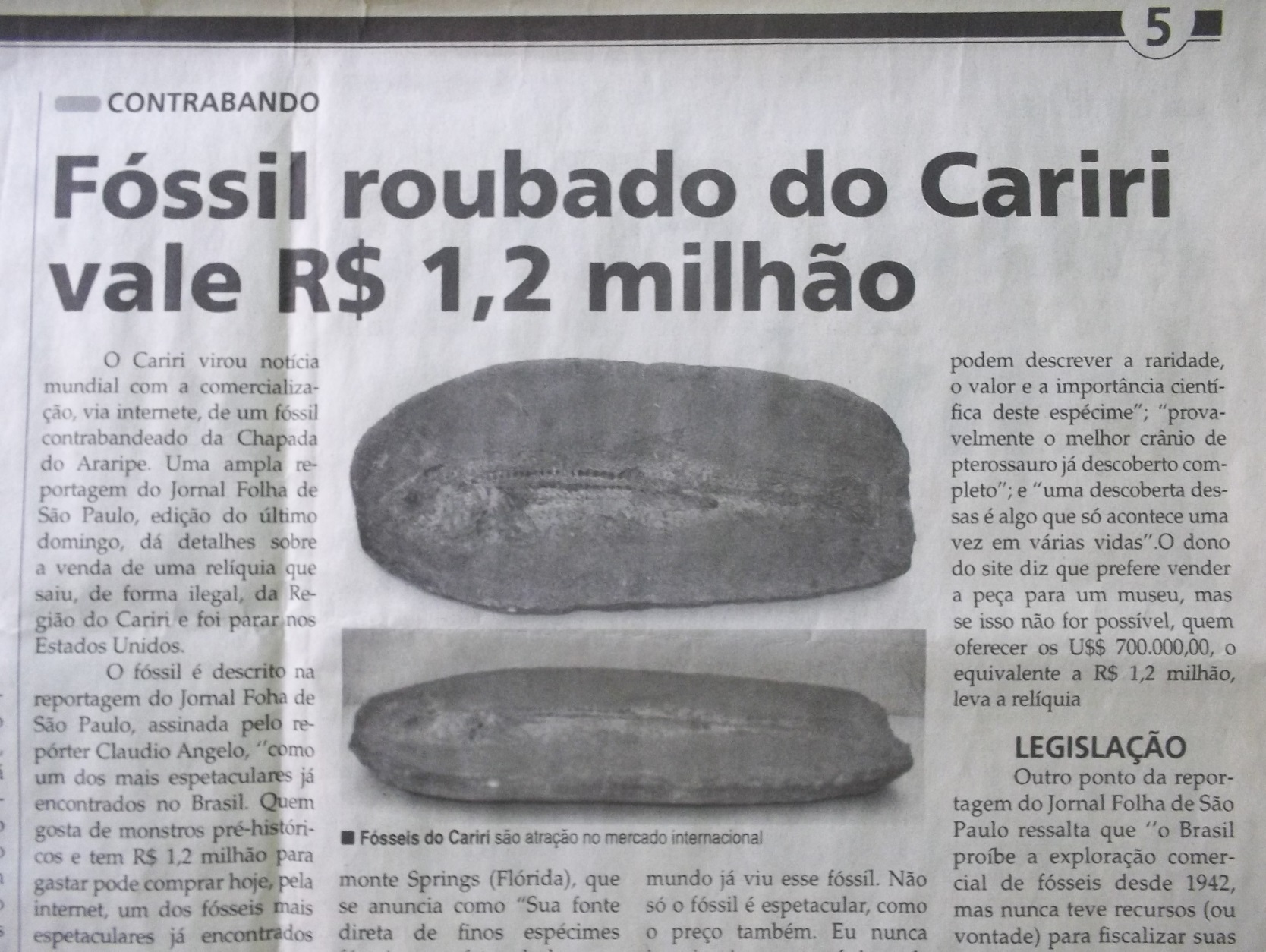 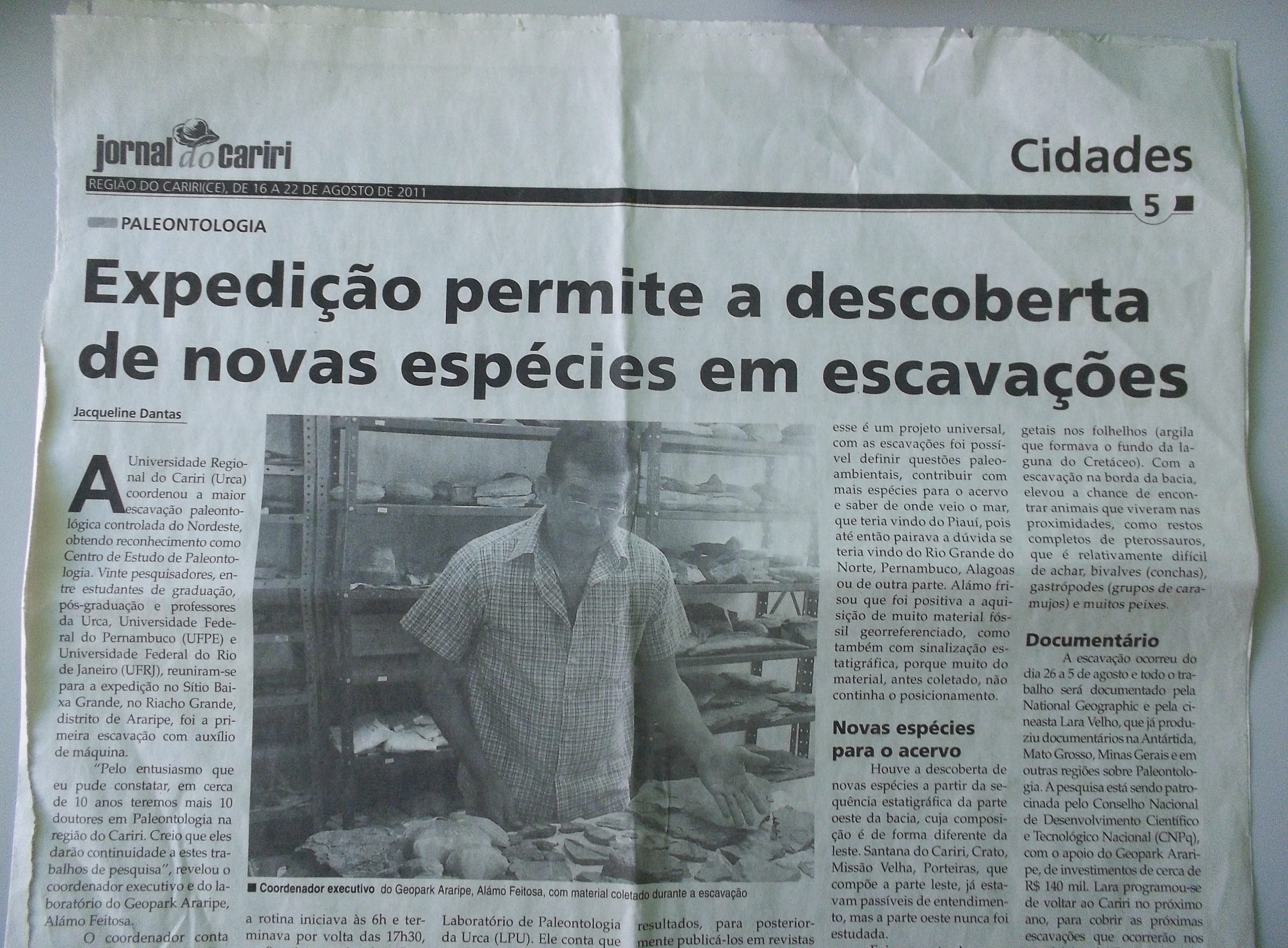 DESCRIÇÃO DE PTEROSSAURO GIGANTE (Anhanguerideo)
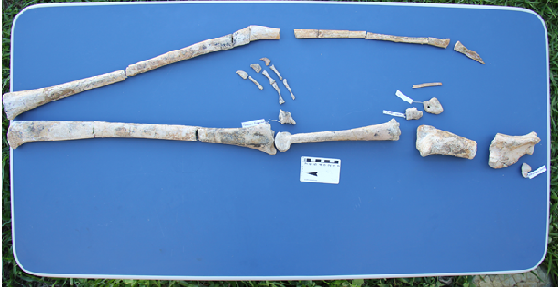 NOVO CAMARÃO (Kellnerius jamacaruensis)
ESCAVAÇÕES PALEONTOLÓGICAS EM SANTANA DO CARIRI
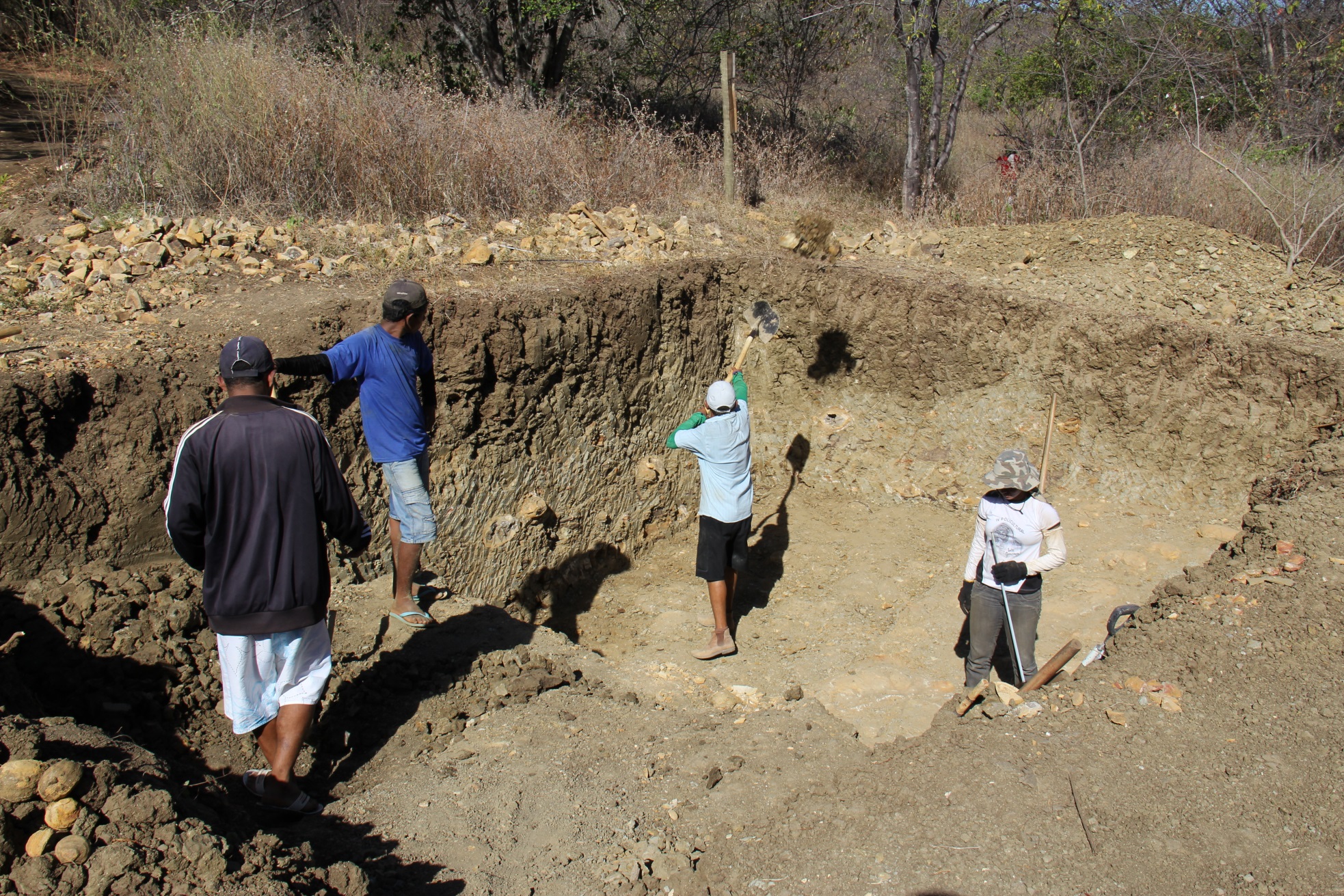 ESCAVAÇÕES PALEONTOLÓGICAS EM SANTANA DO CARIRI
ESCAVAÇÕES PALEONTOLÓGICAS EM SANTANA DO CARIRI
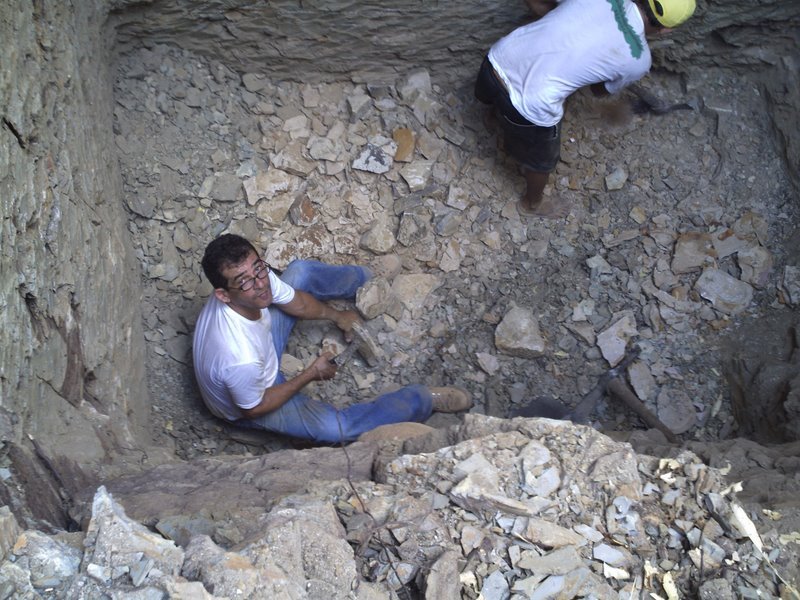 MUITO ESFORÇO MAS MUITO PROVEITOSO
ENVOLVIMENTO DA COMUNIDADE
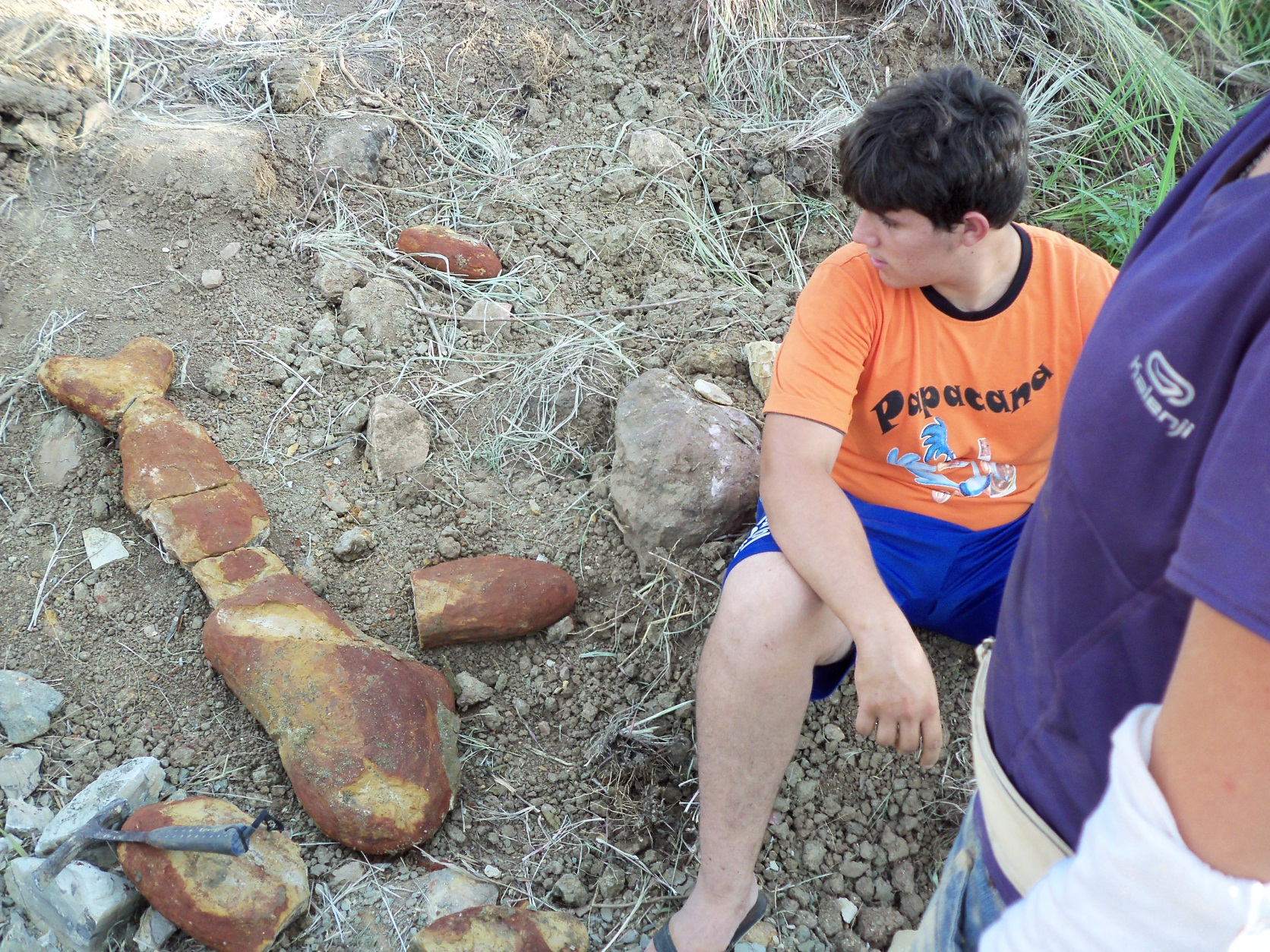 HISTÓRICO DAS DIFICULDADES
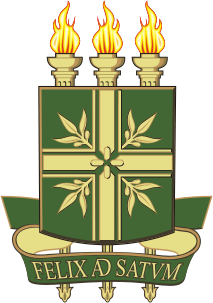 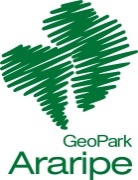 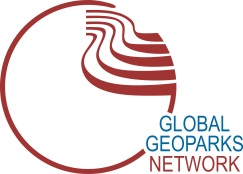 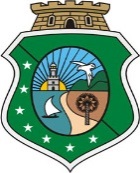 REALIZAÇÃO DE ENCONTROS INTERNACIONAIS
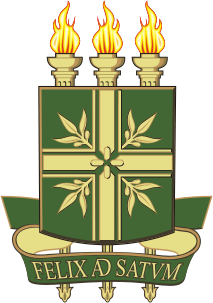 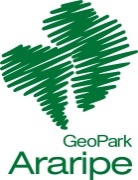 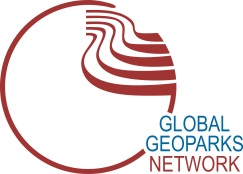 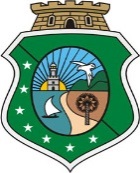 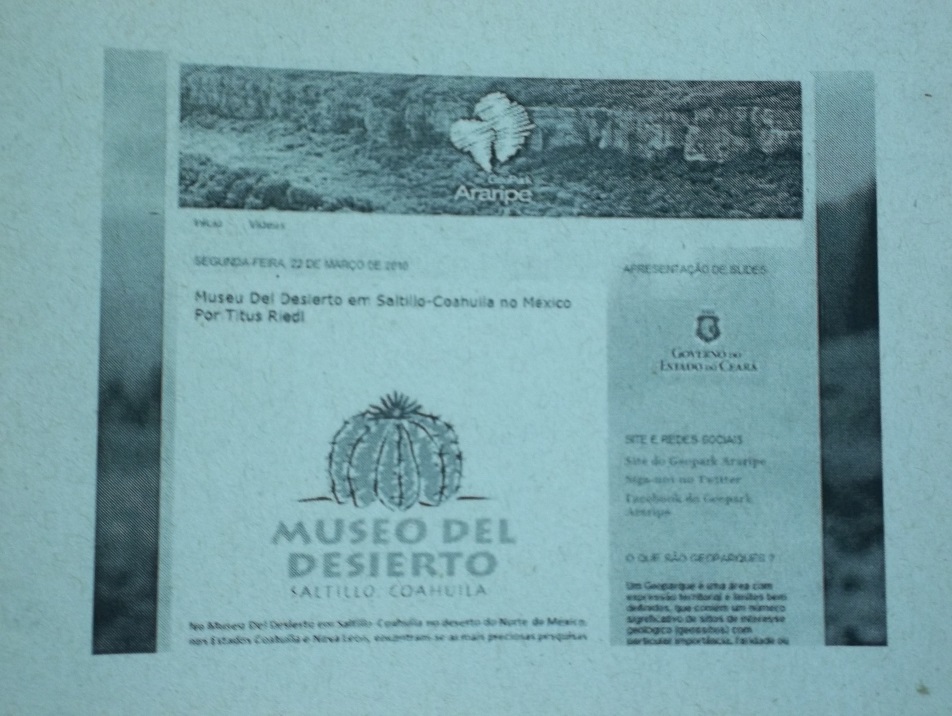 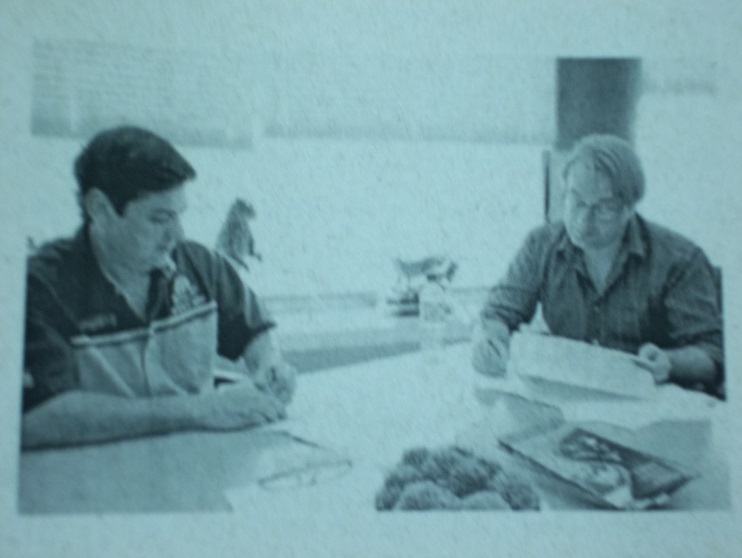 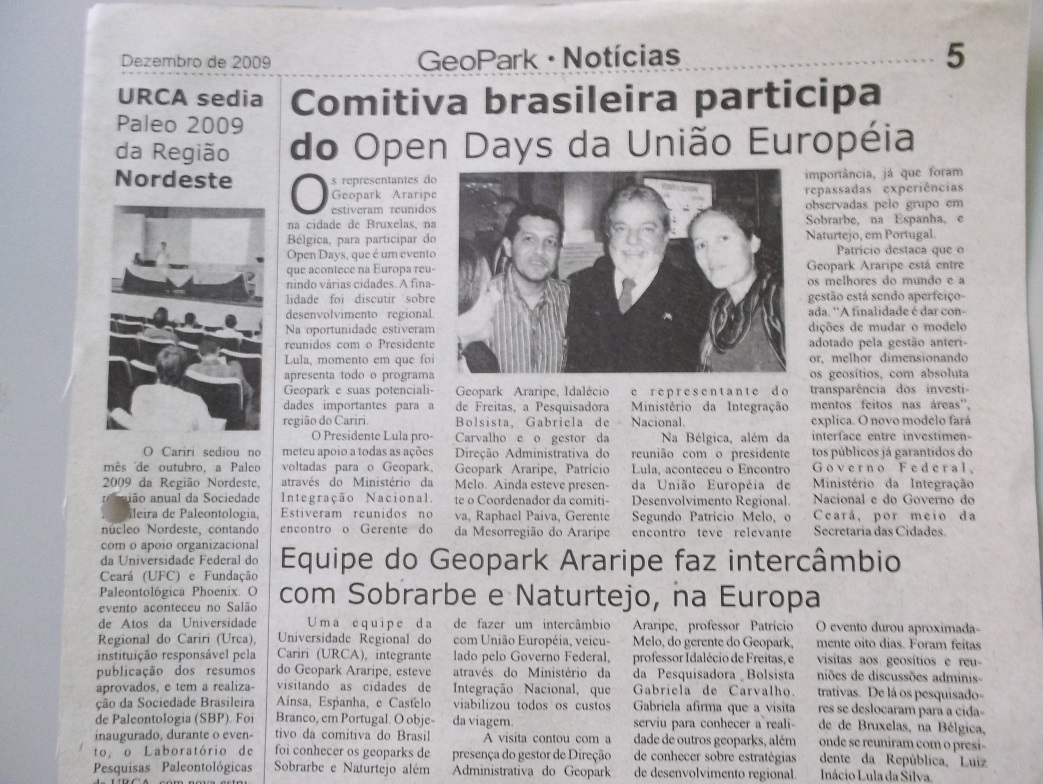 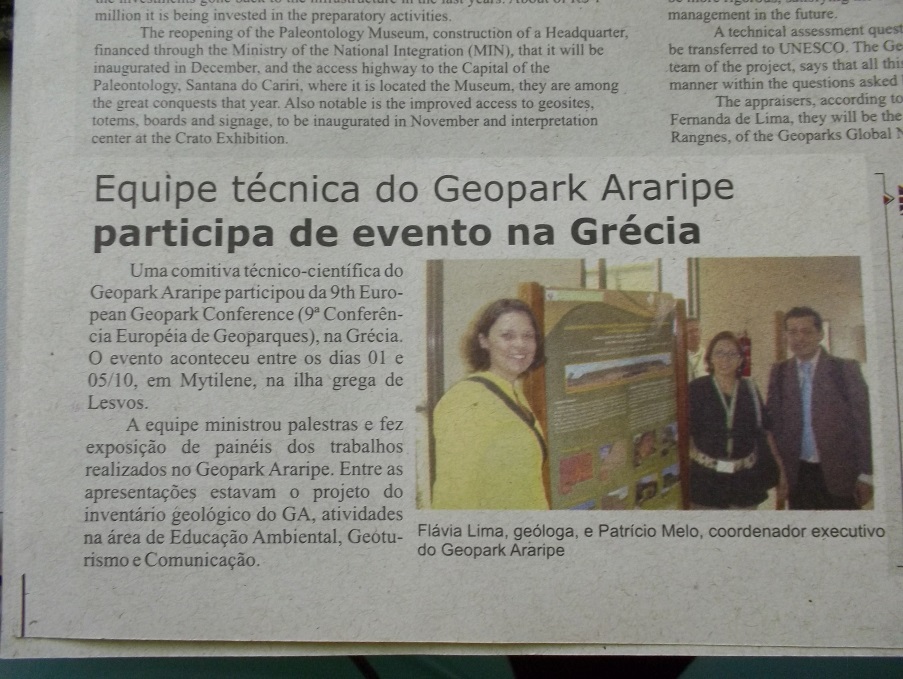 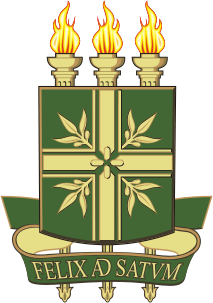 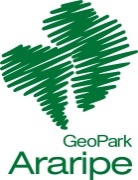 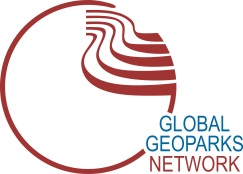 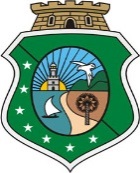 Quando está dando certo, todos querem participar
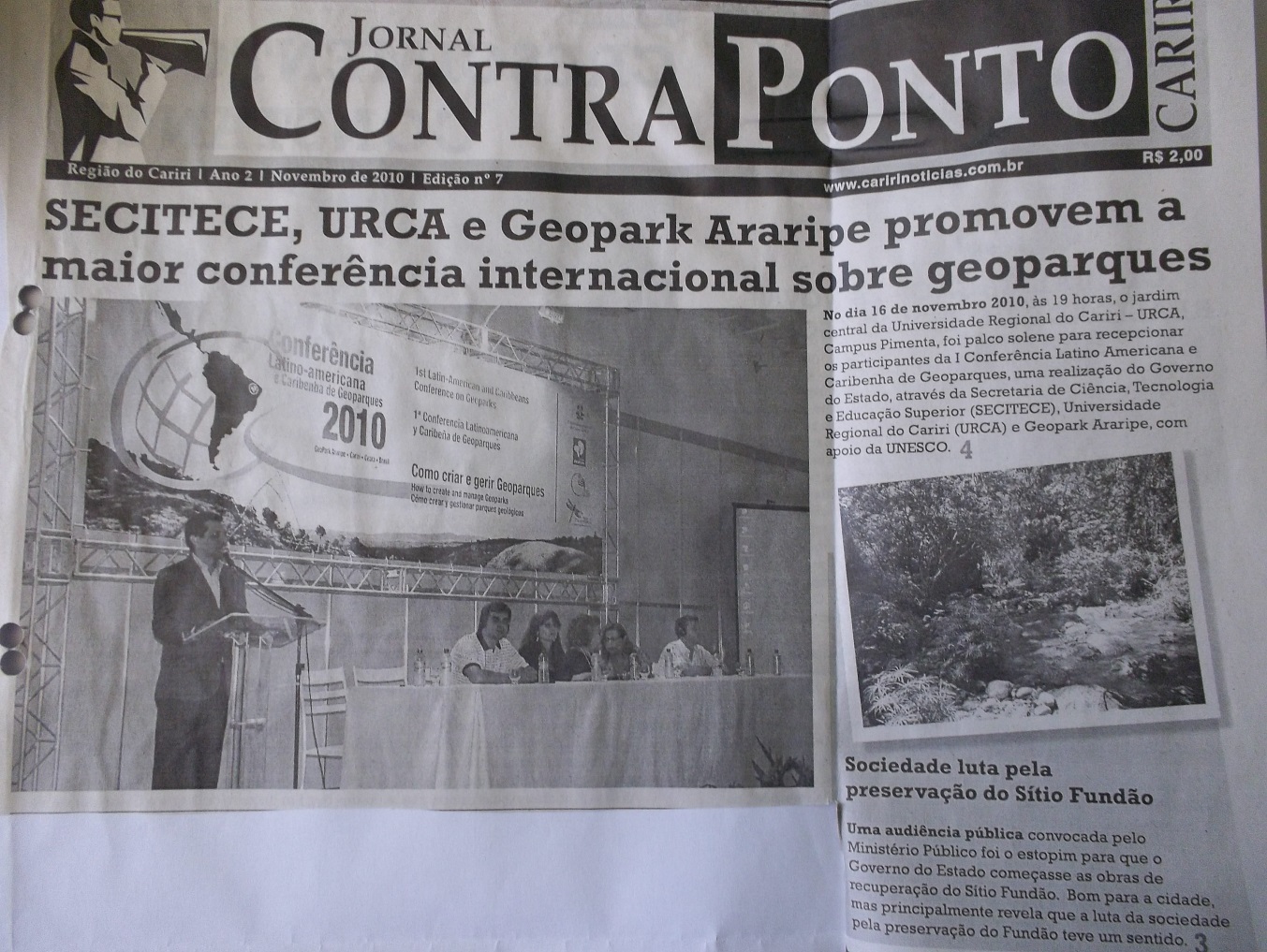 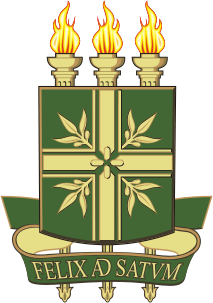 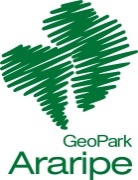 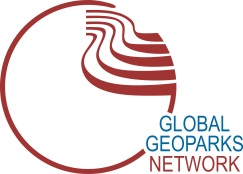 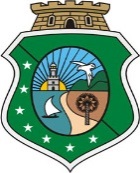 Influência política
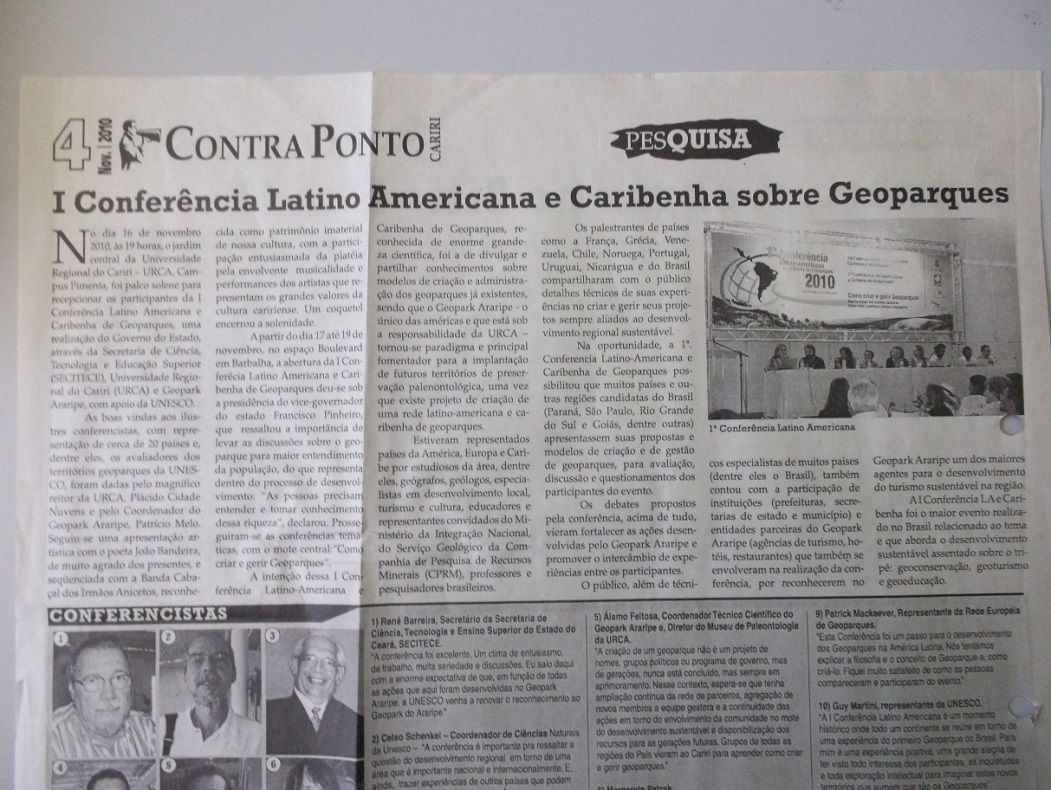 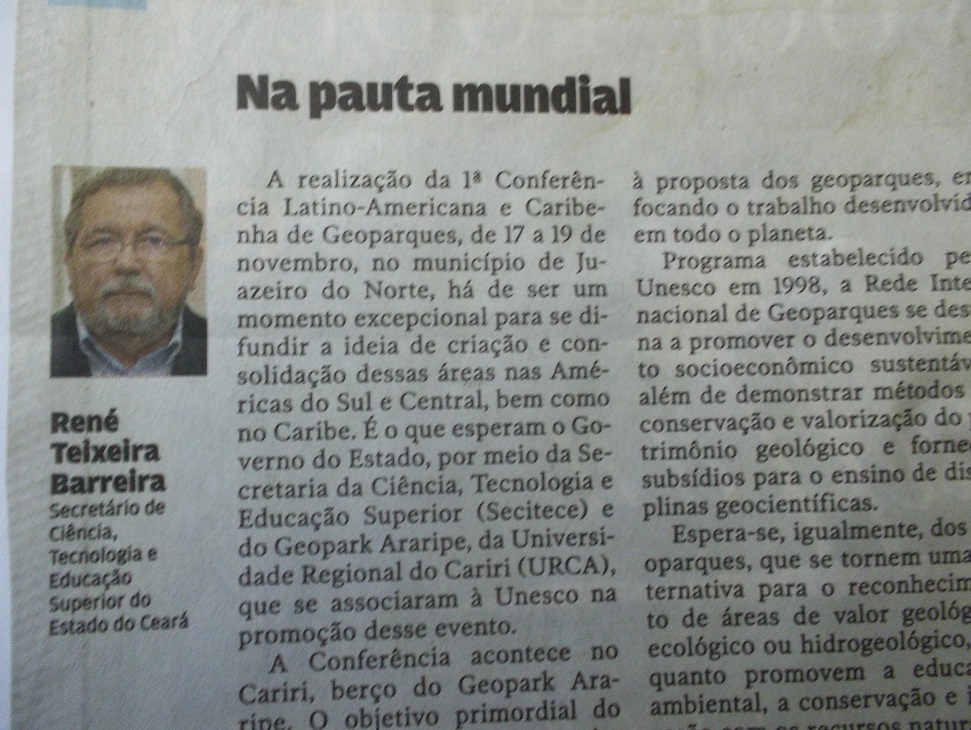 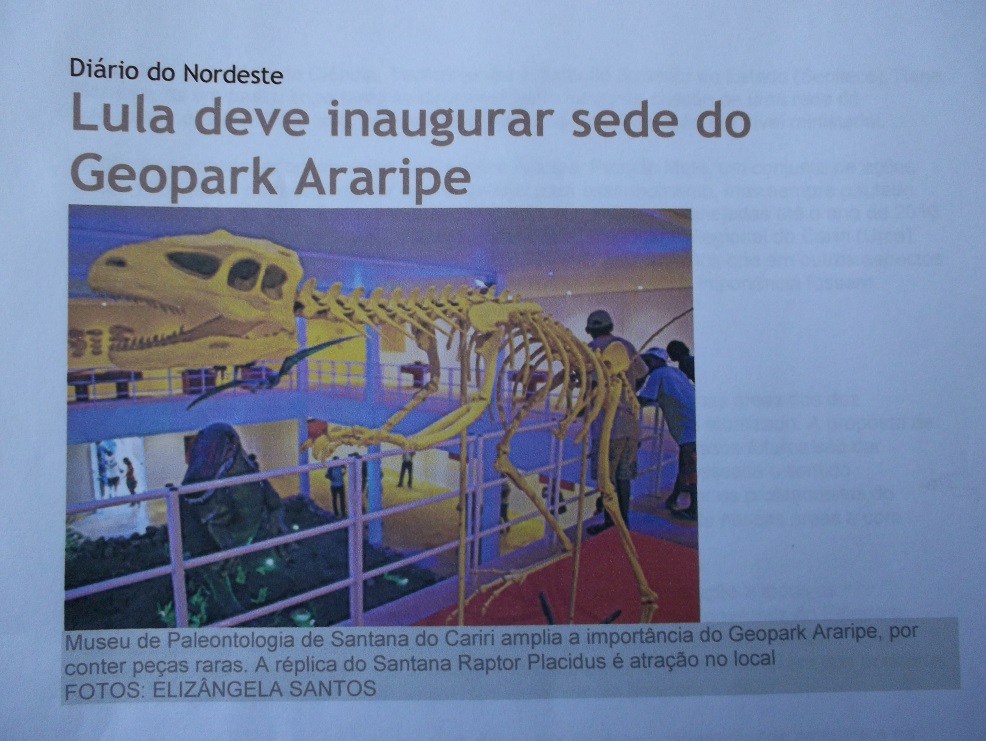 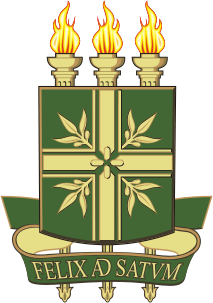 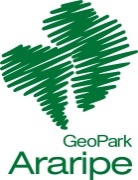 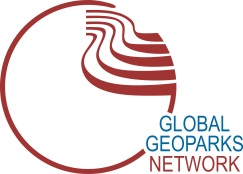 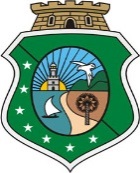 De qualquer forma estamos na mídia
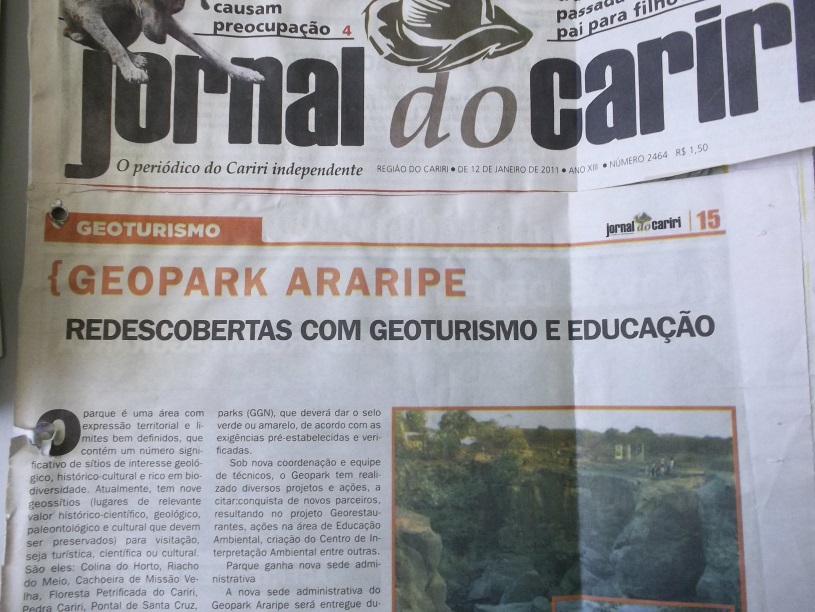 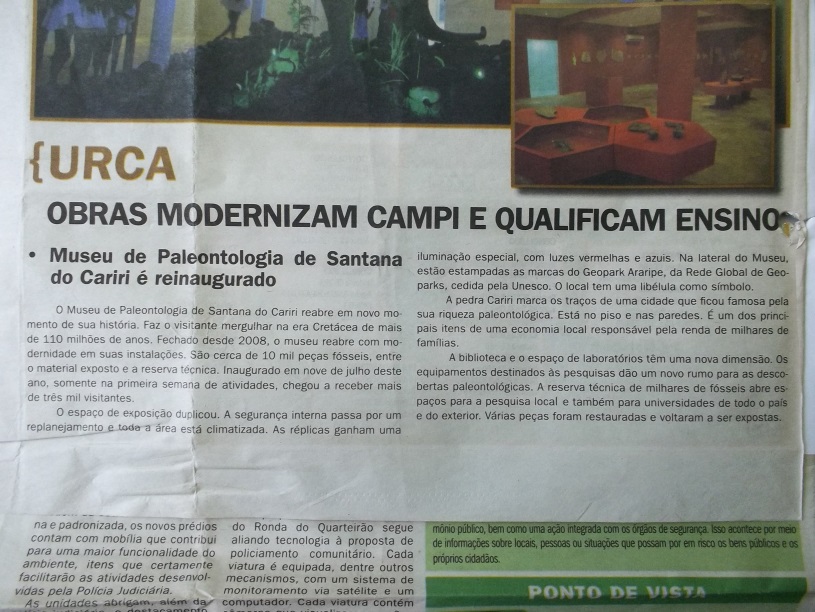 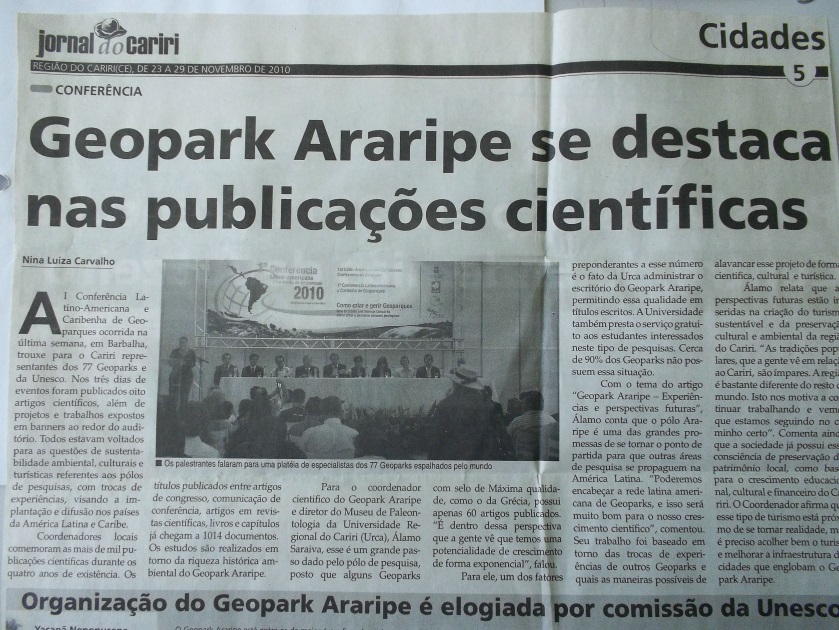 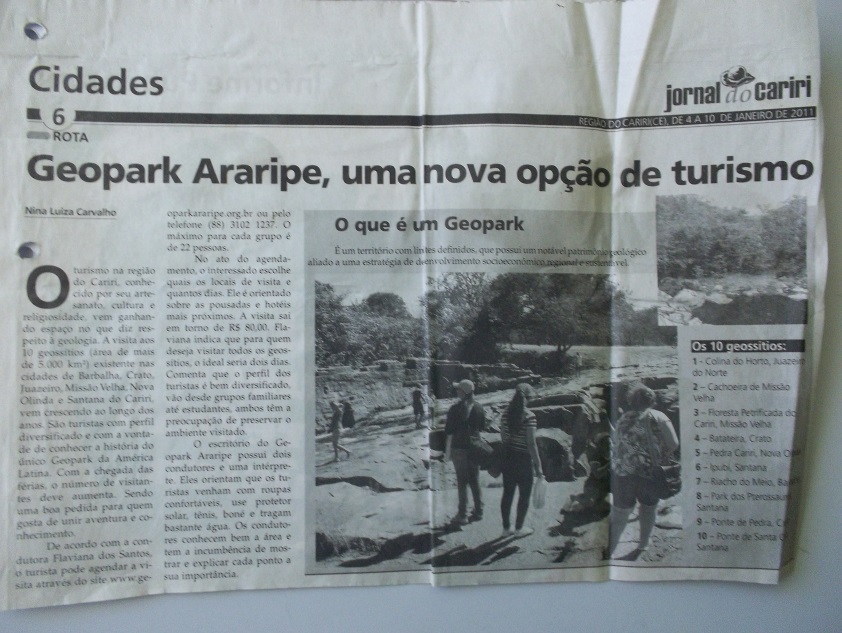 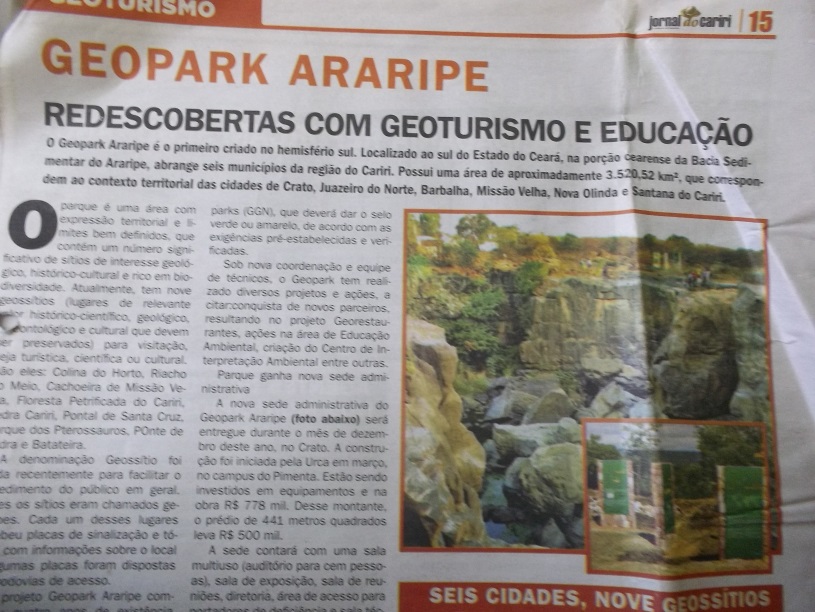 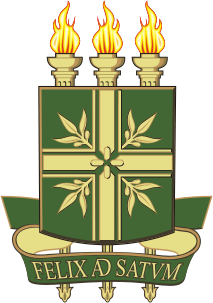 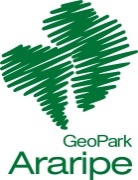 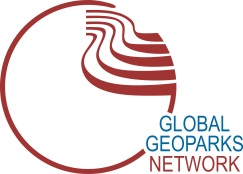 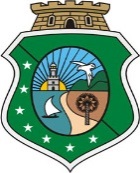 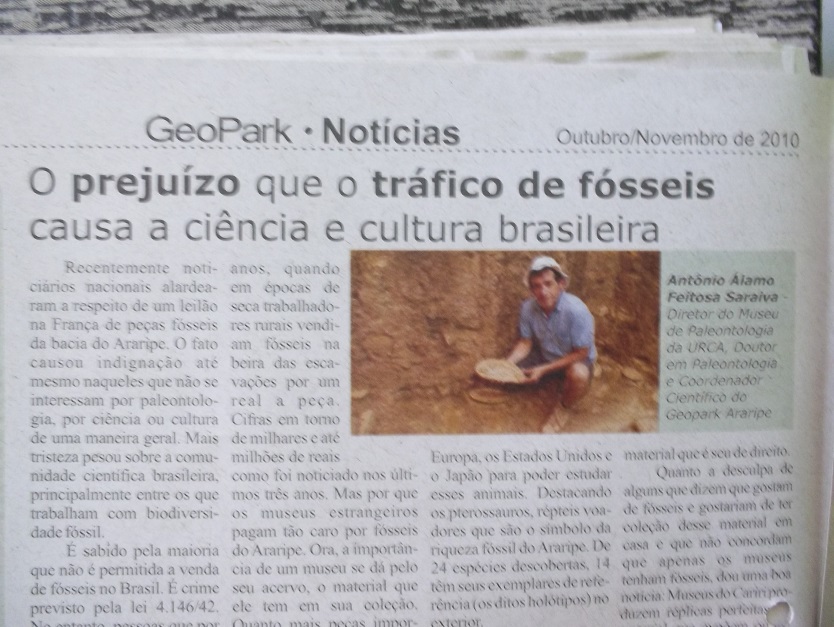 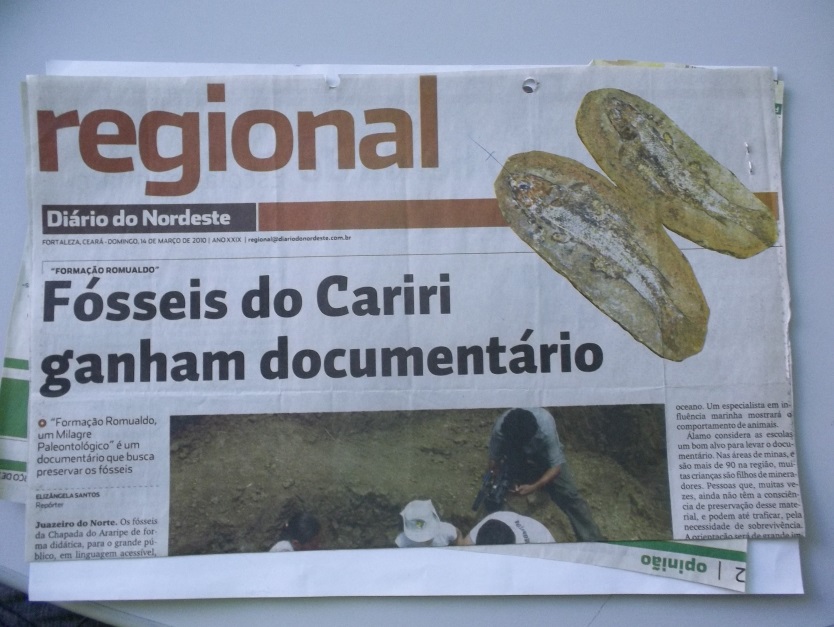 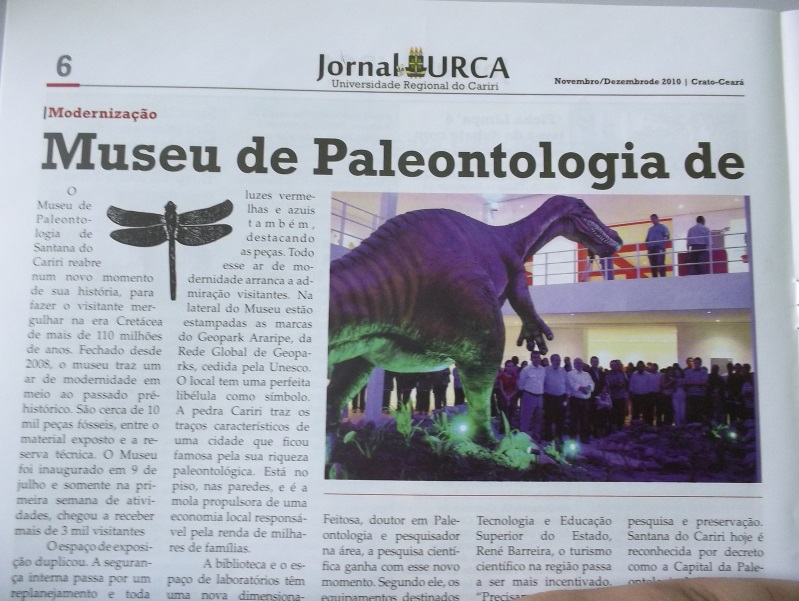 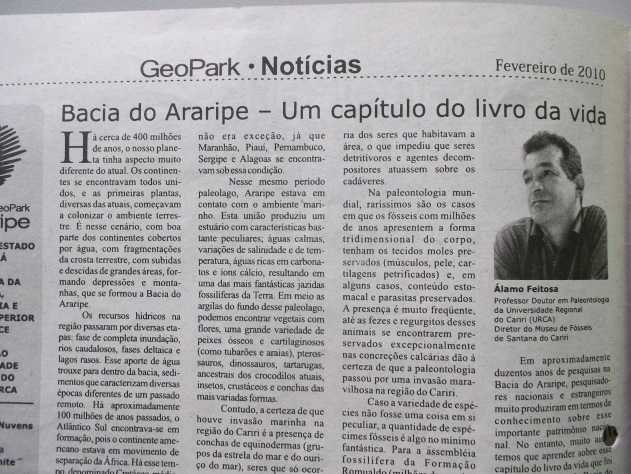 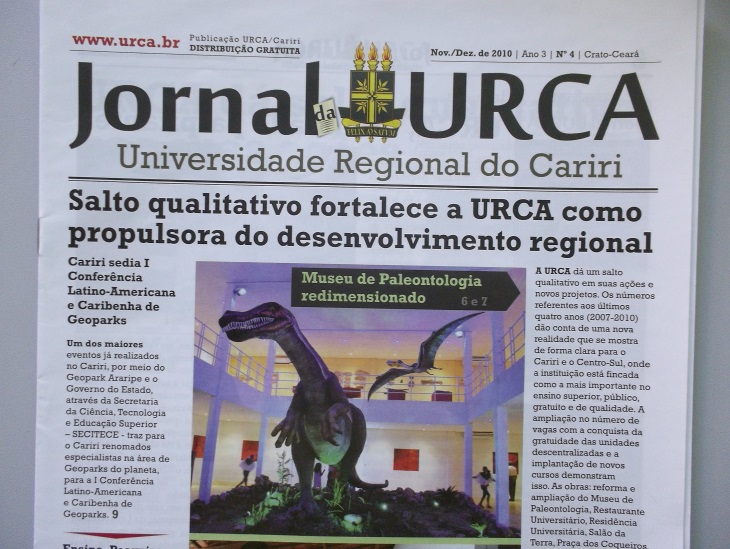 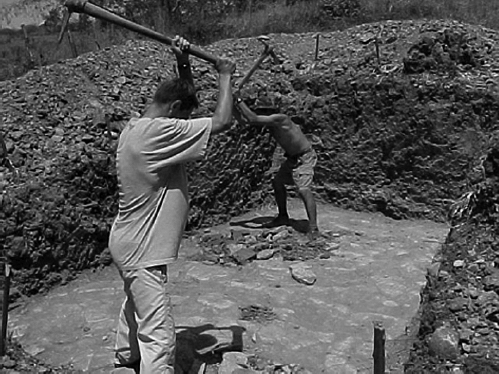 GEOPARK É UM PROJETO SEMPRE INACABADO E IMPESSOAL... COM FRUTOS A SEREM COLHIDOS POR GERAÇÕES FUTURAS.
GEOPARK É UM PROJETO SEMPRE INACABADO E IMPESSOAL... COM FRUTOS A SEREM COLHIDOS POR GERAÇÕES FUTURAS.
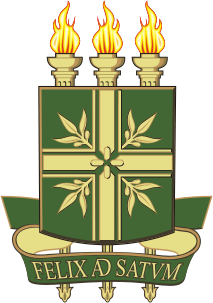 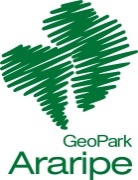 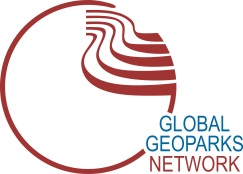 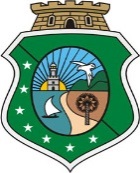 Geopark = geo + pessoas
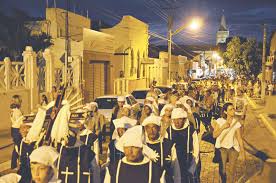 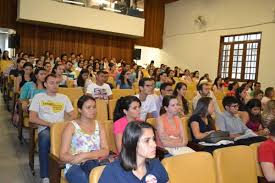 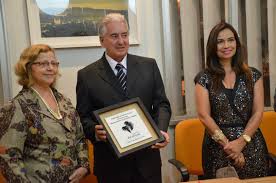 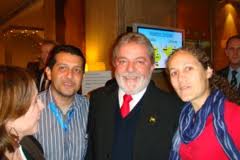 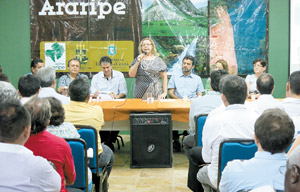 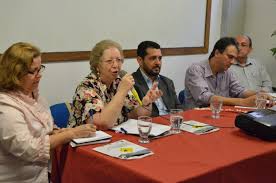 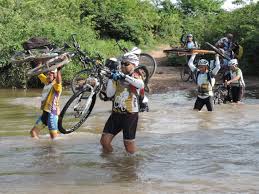 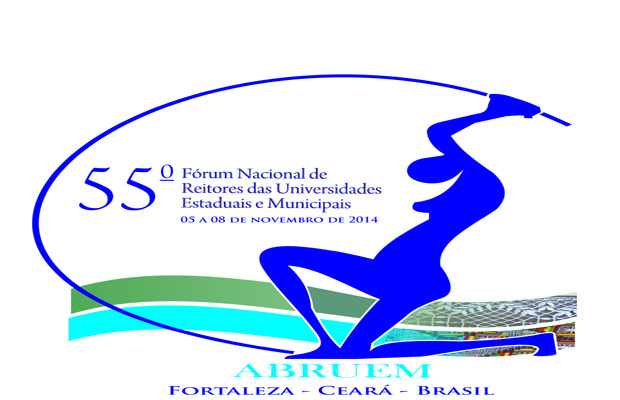 A CONTRIBUIÇÃO DA URCA PARA O DESENVOLVIMENTO REGIONAL DO CARIRI SUSTENTÁVEL: PROJETO GEOPARK ARARIPE
www.urca.br
www.geoparkararipe.org.br
patricio.melo@urca.br
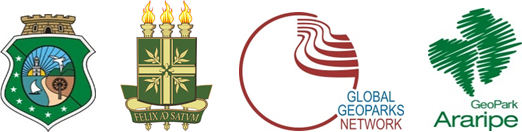